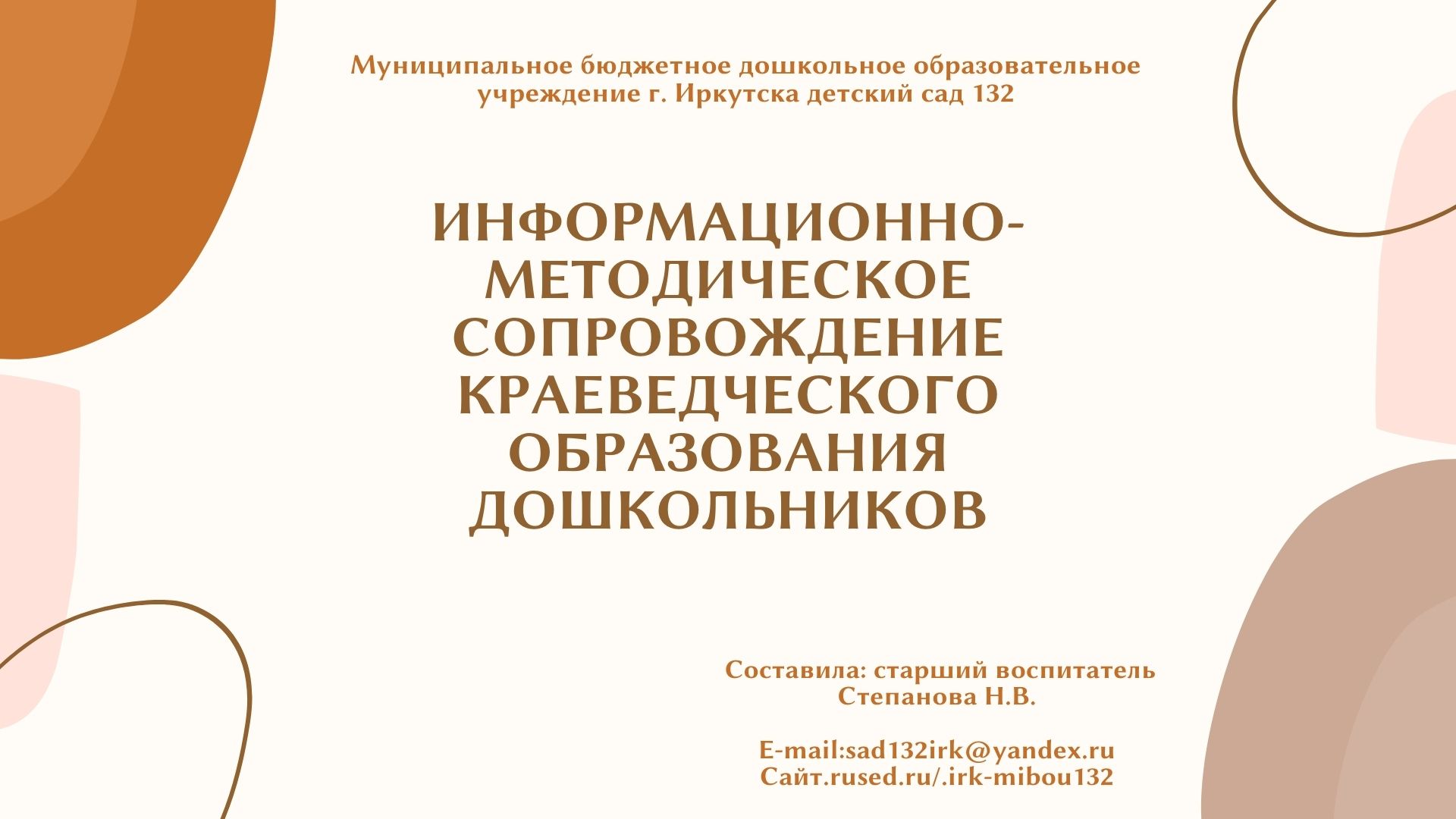 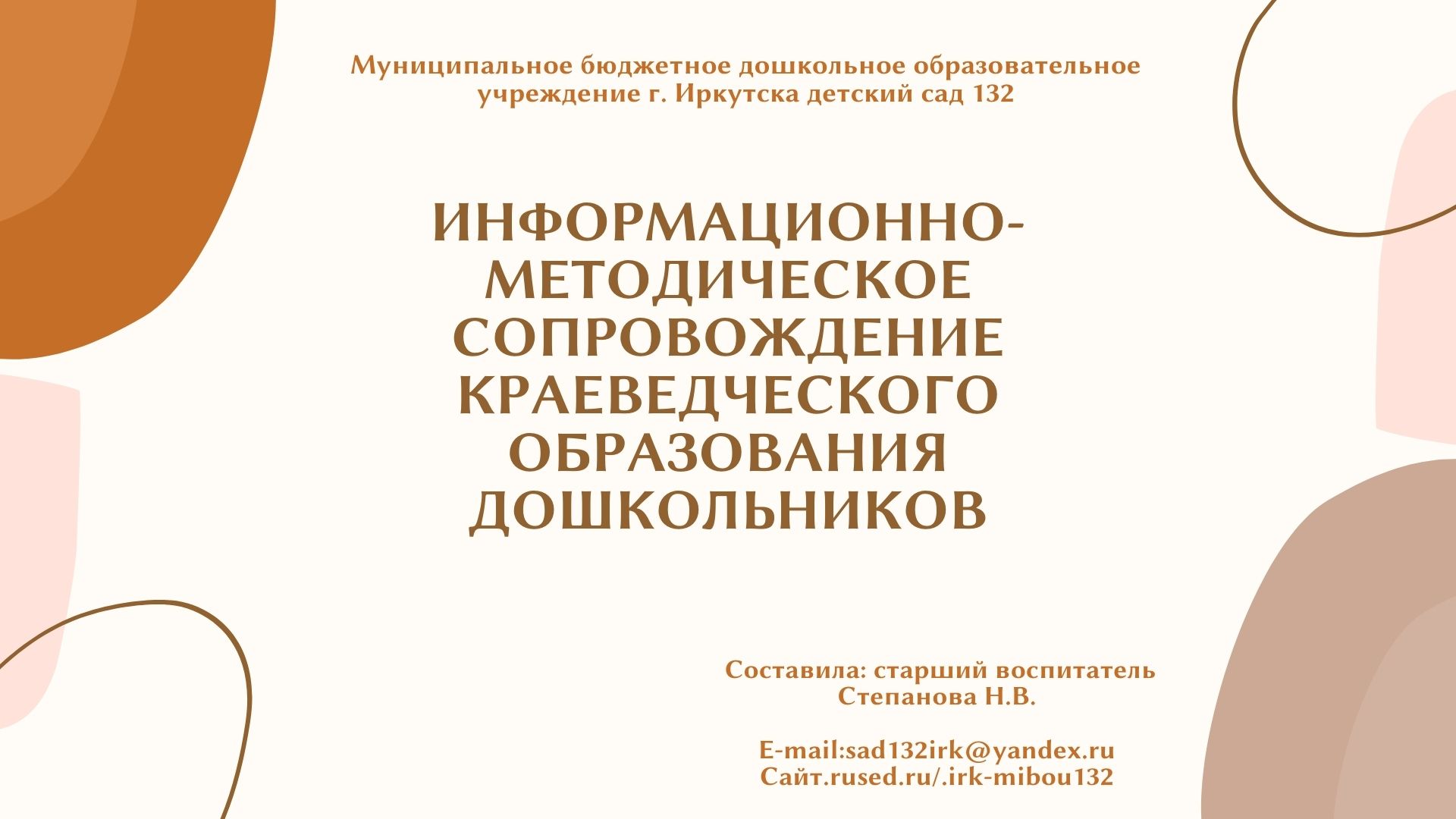 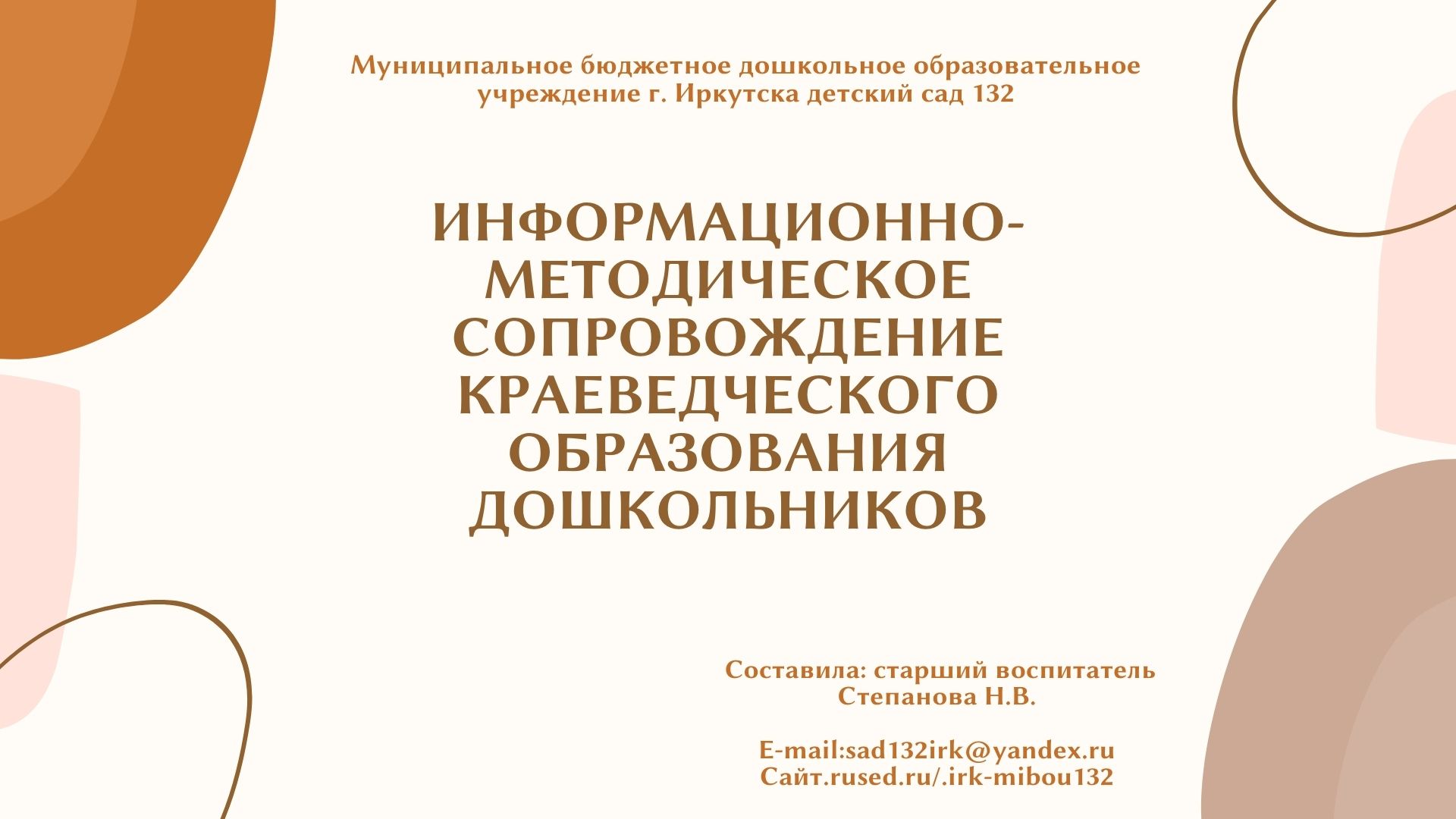 Организация и осуществление методической деятельности 
в патриотическом воспитании детей
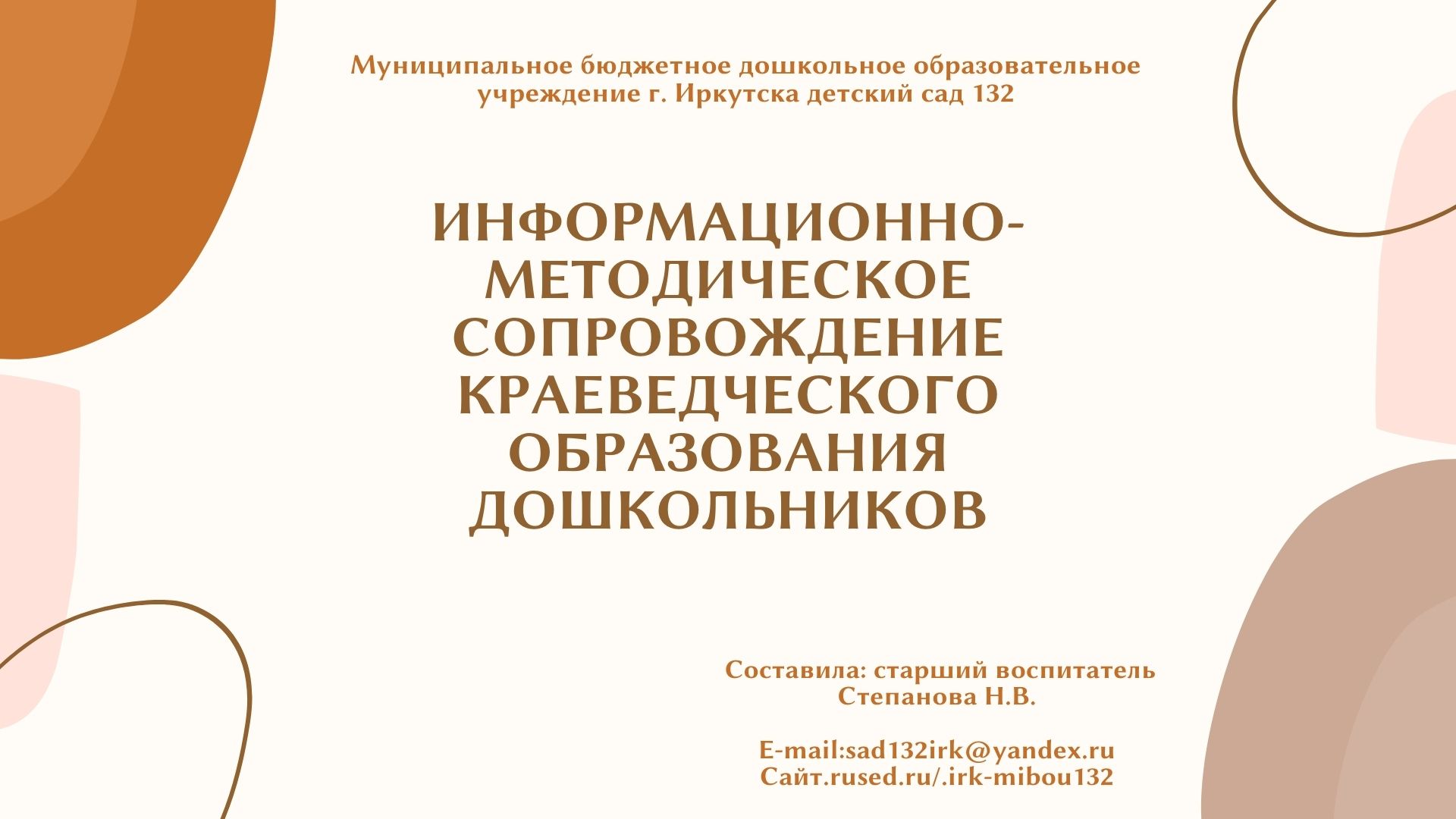 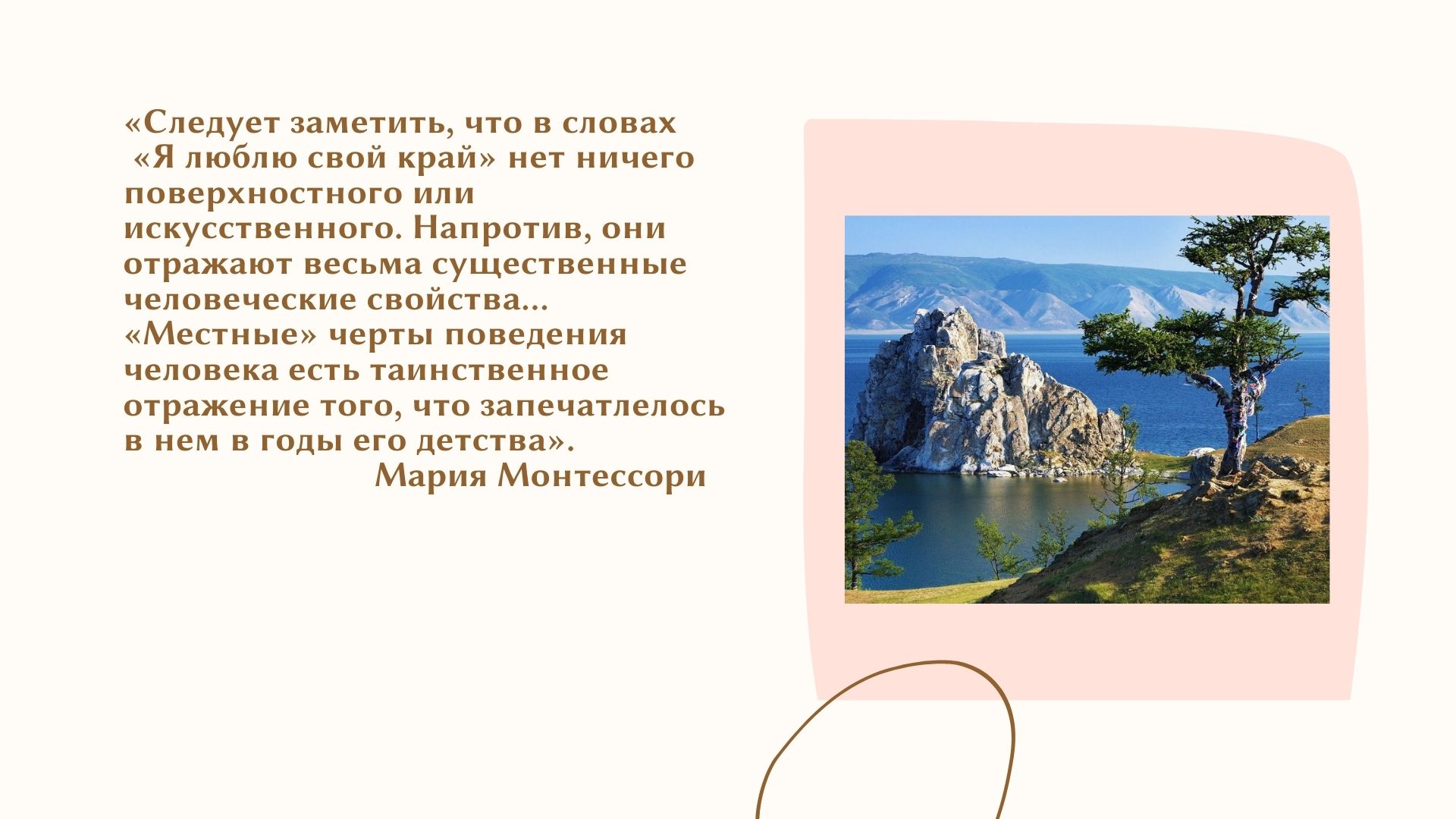 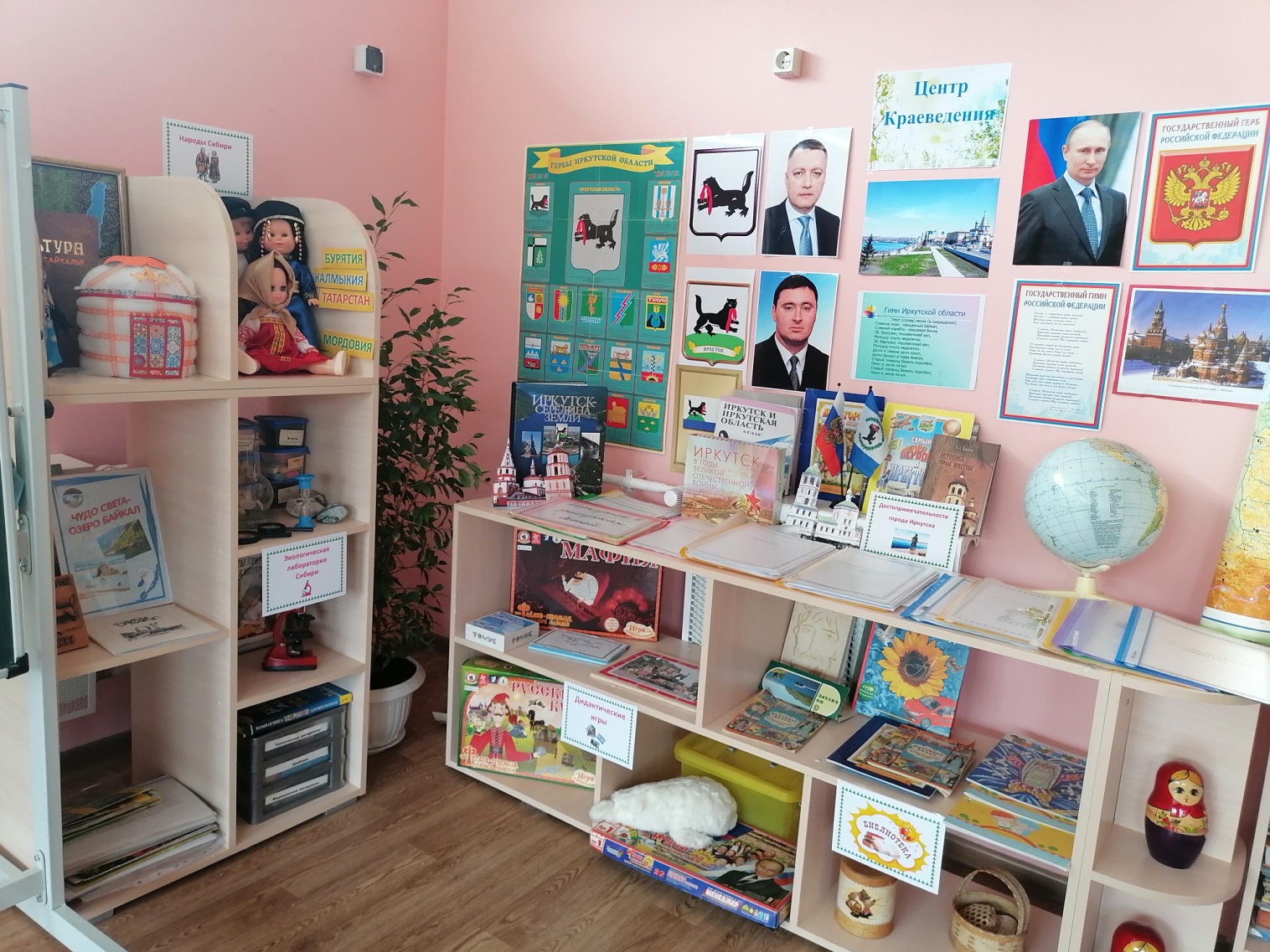 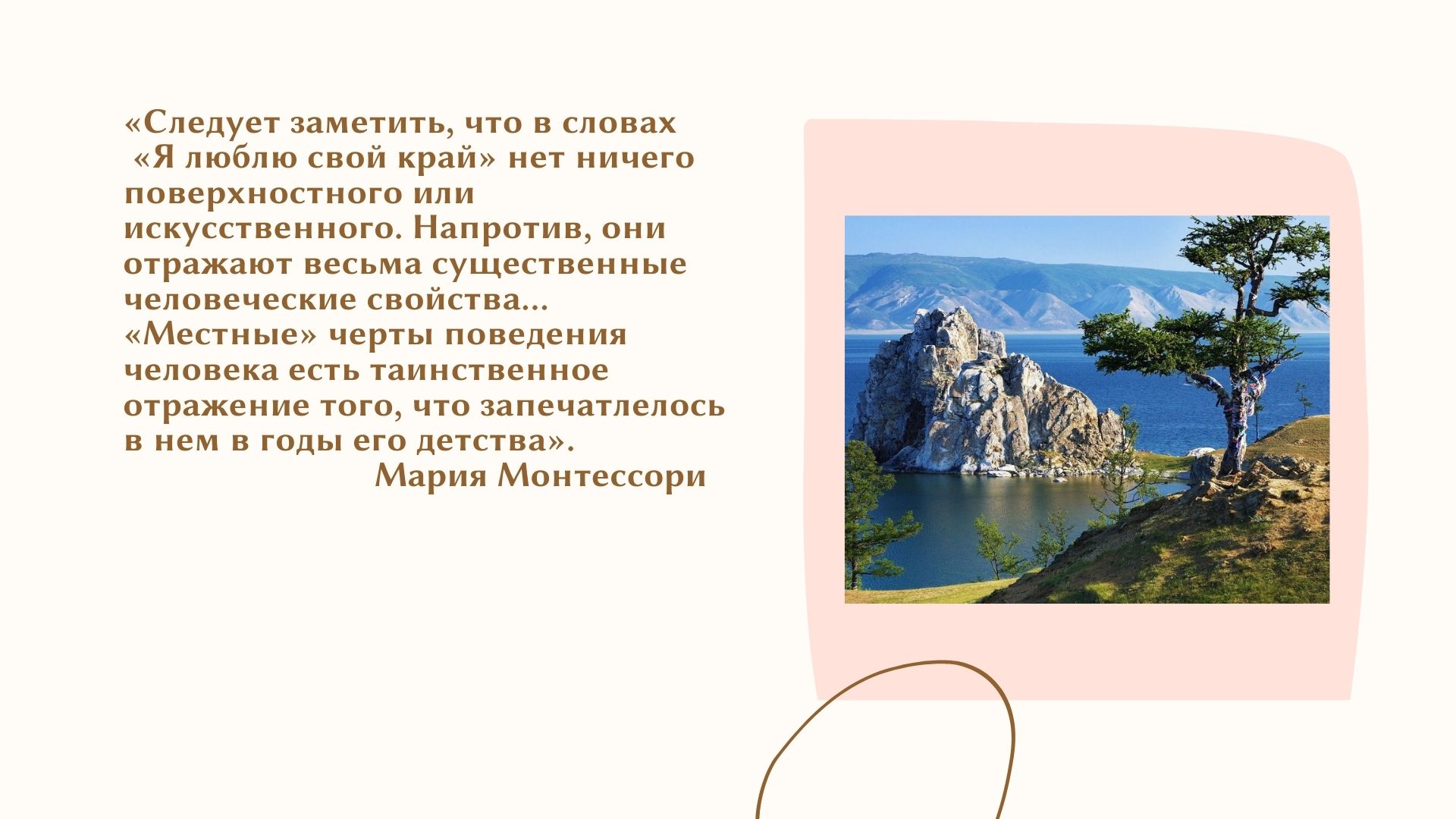 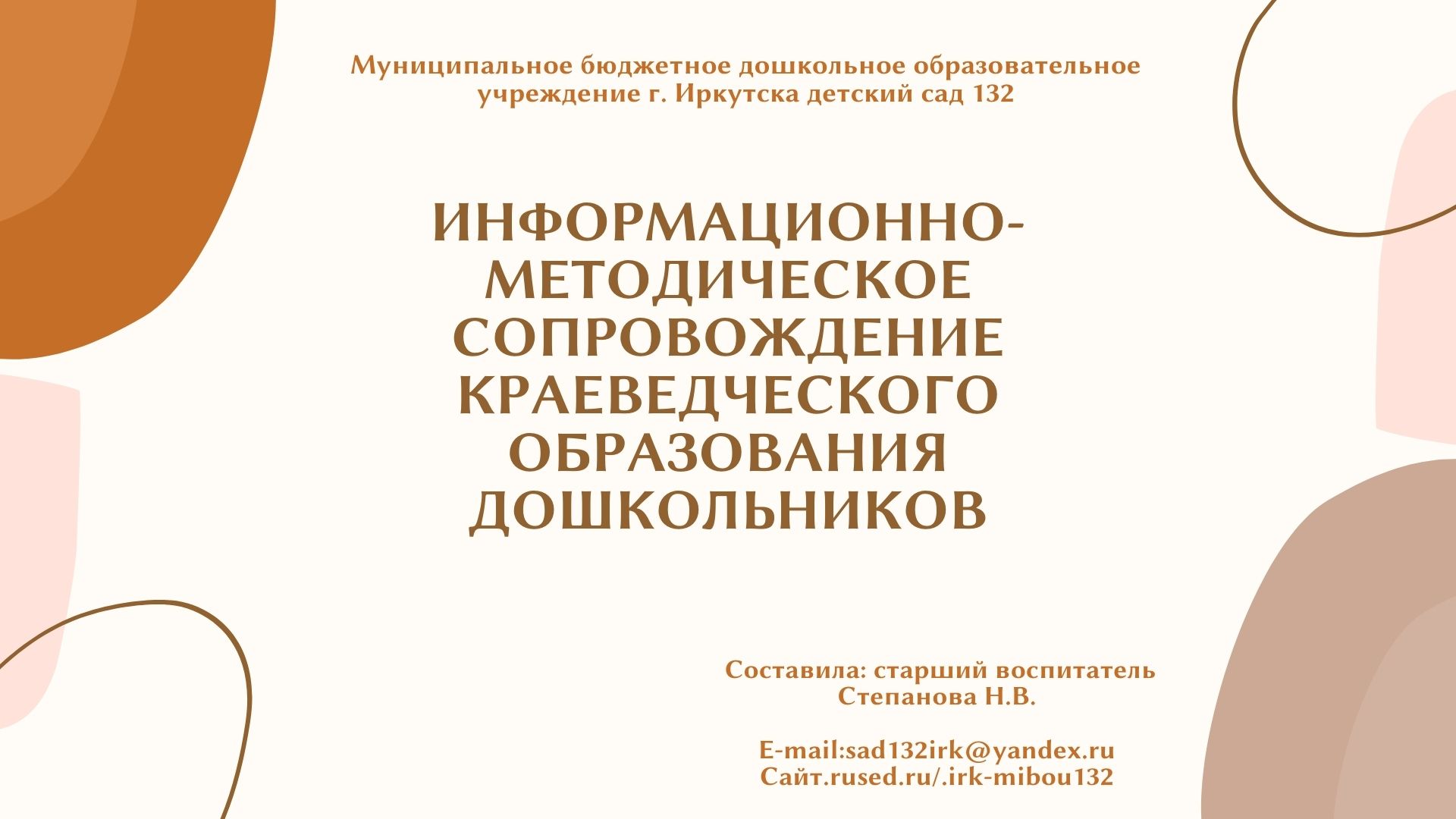 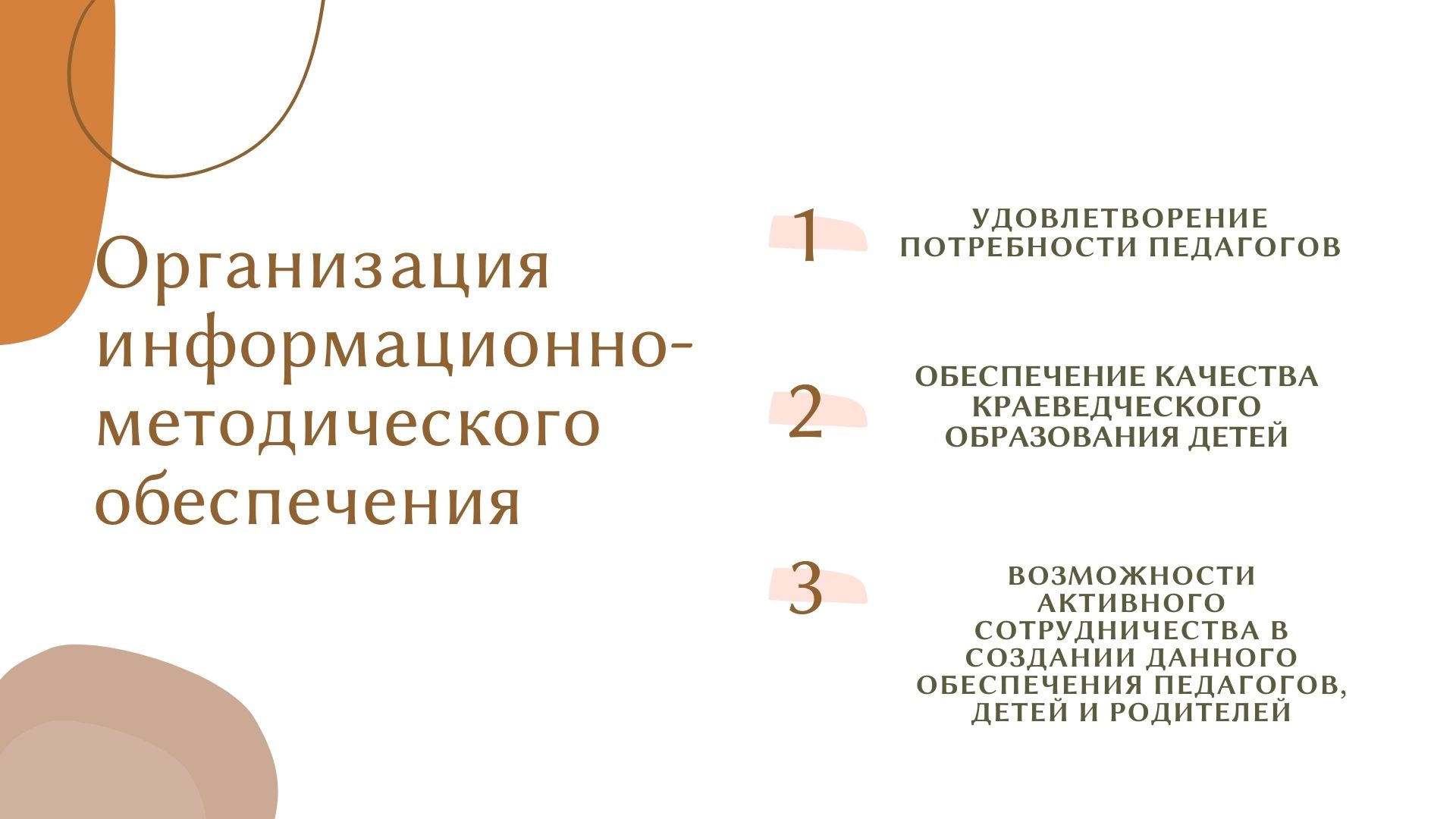 Удовлетворение потребности
 педагогов
Обеспечение качества
краеведческого образования детей
Возможности активного сотрудничества в создании данного обеспечения педагогов, детей и родителей
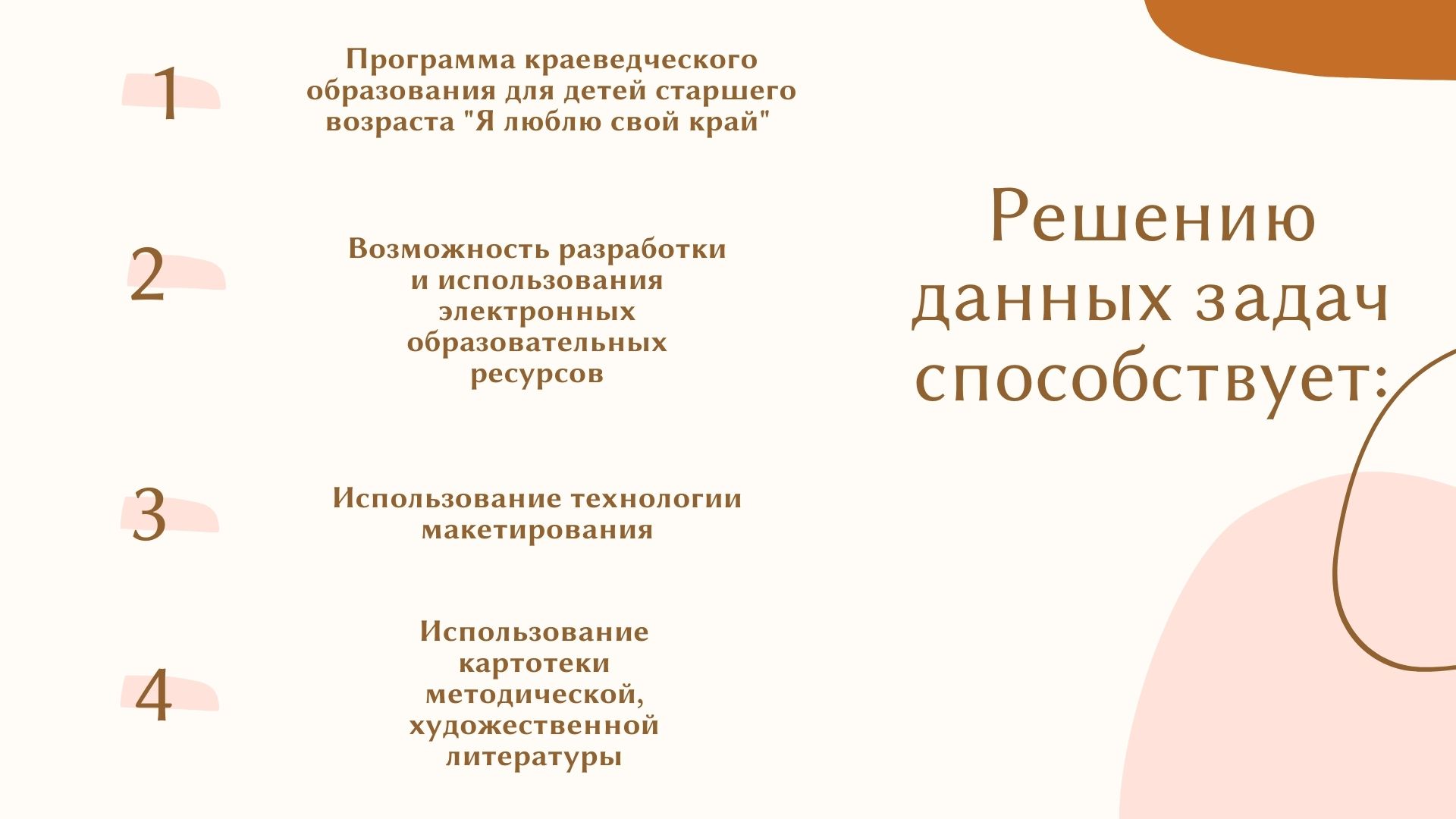 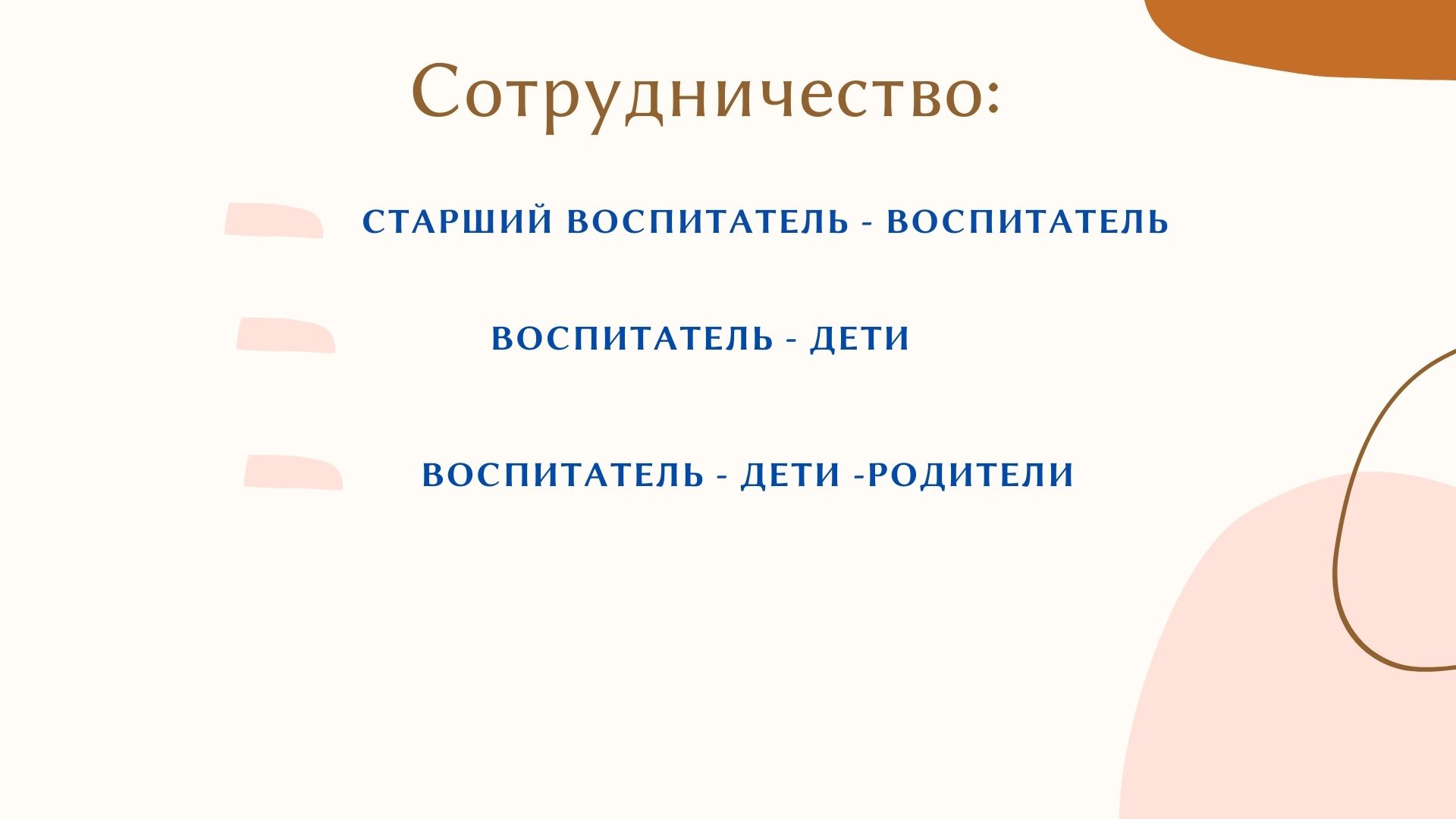 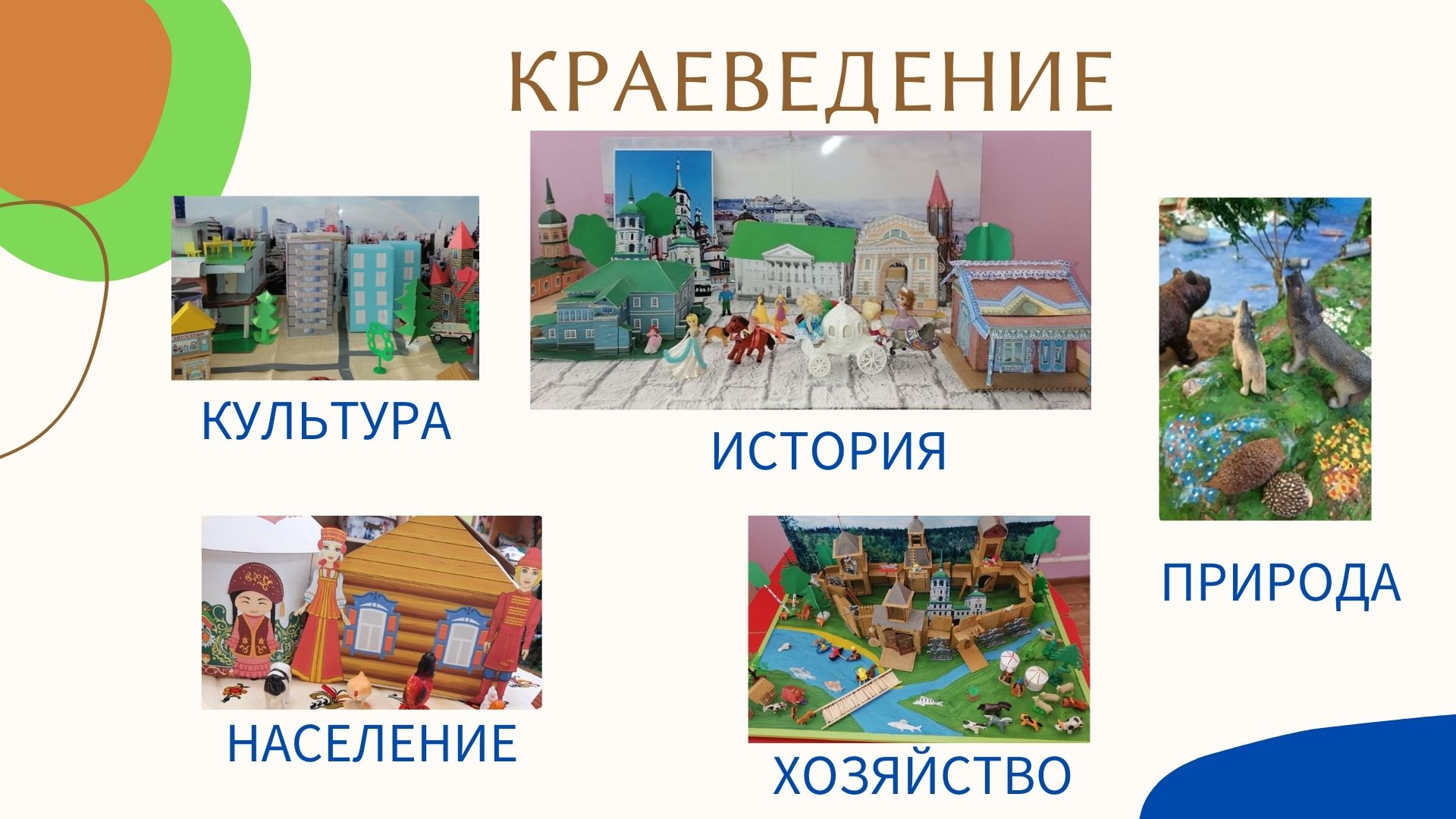 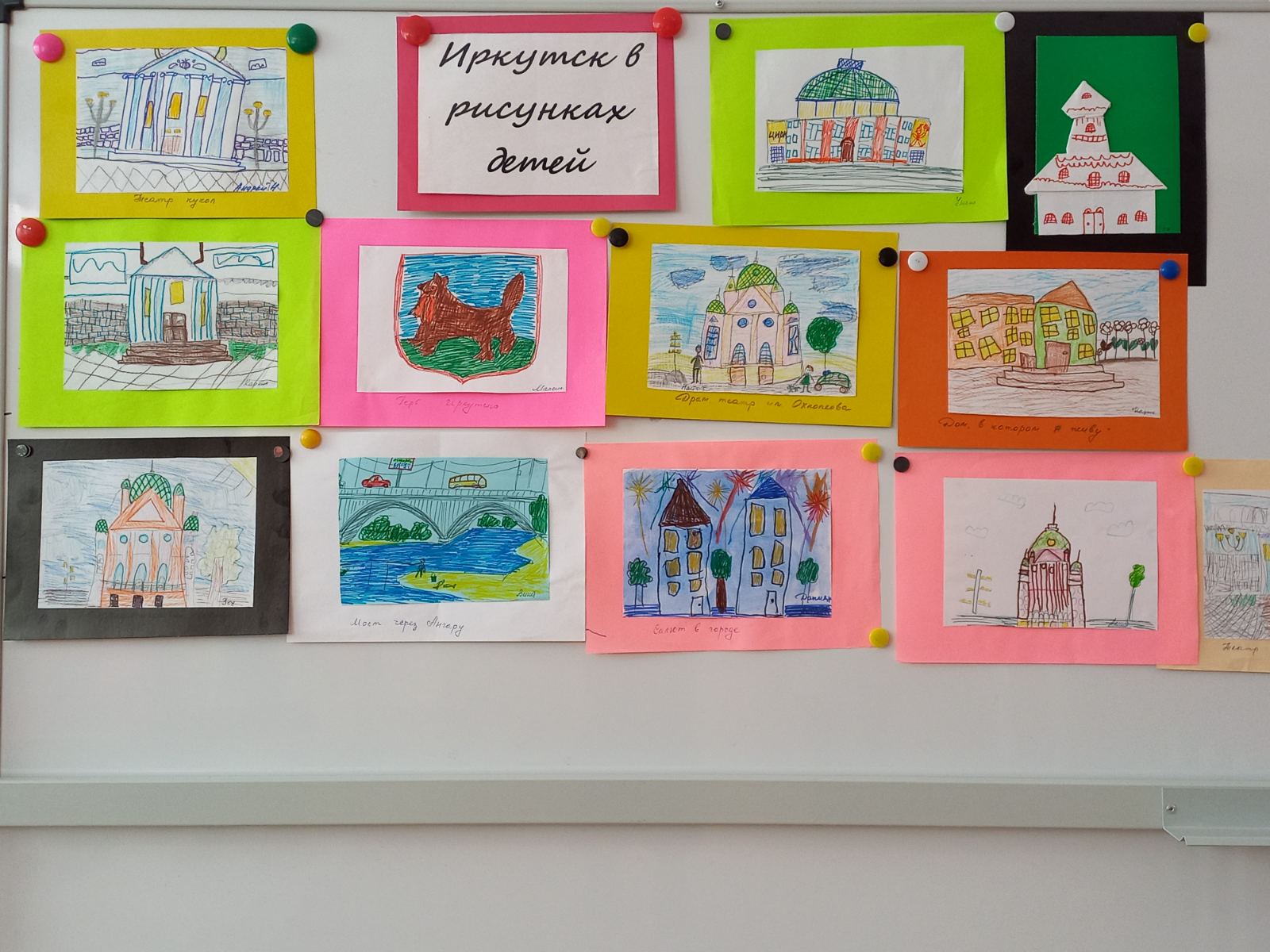 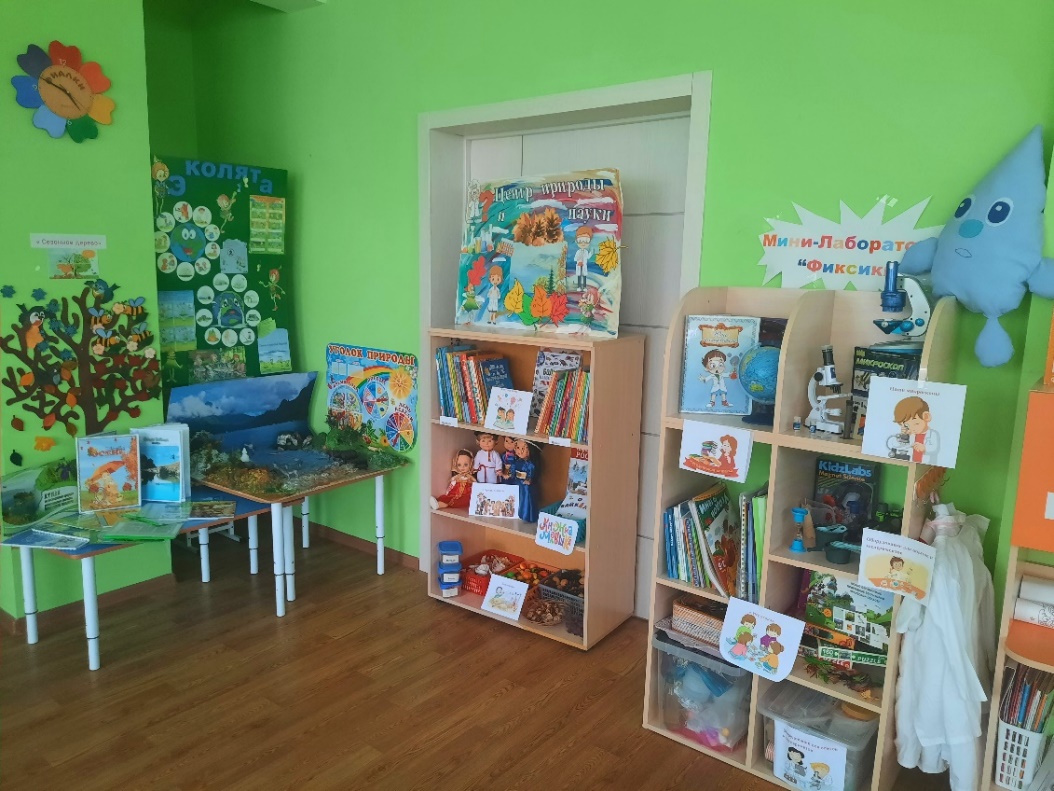 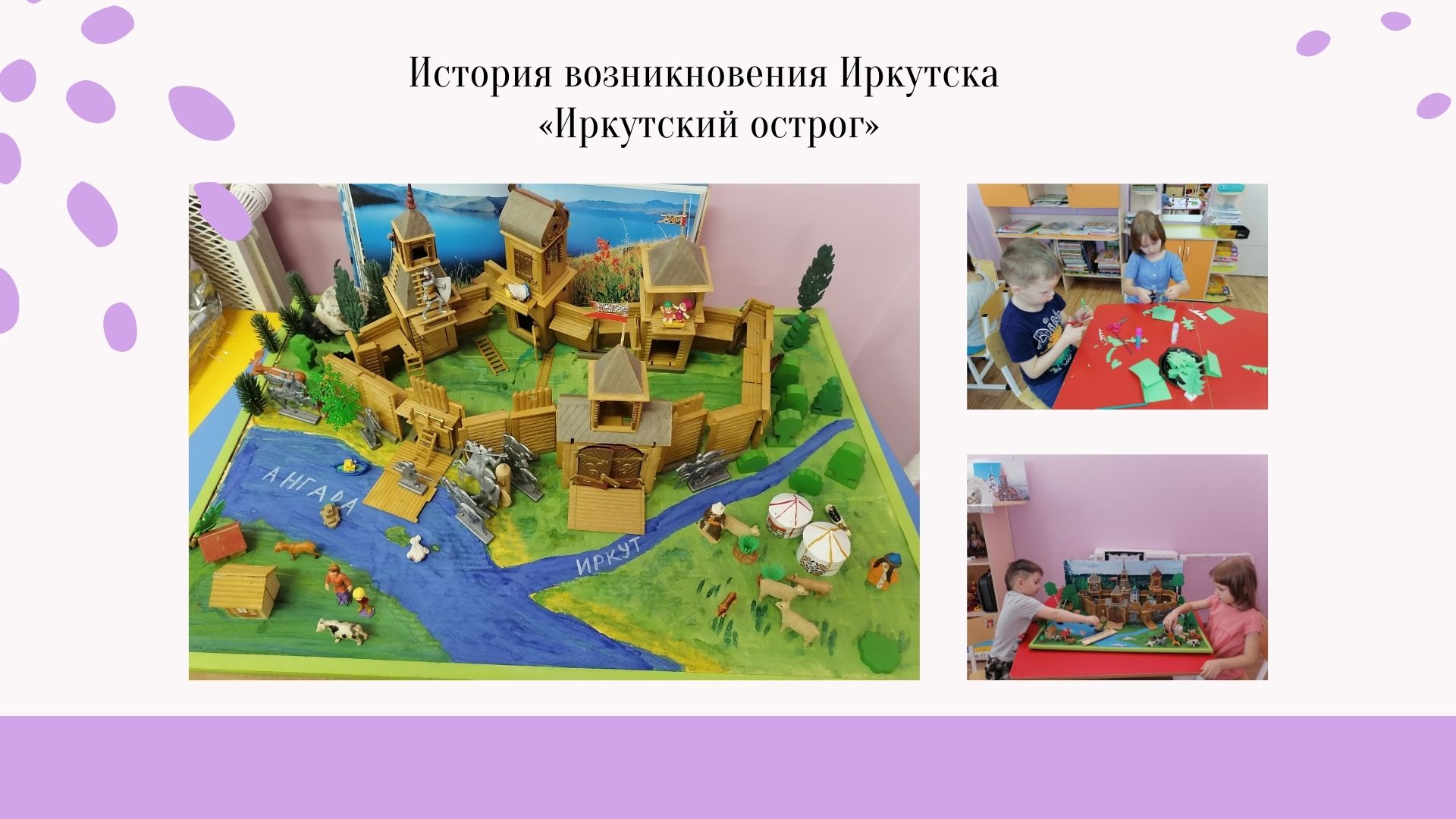 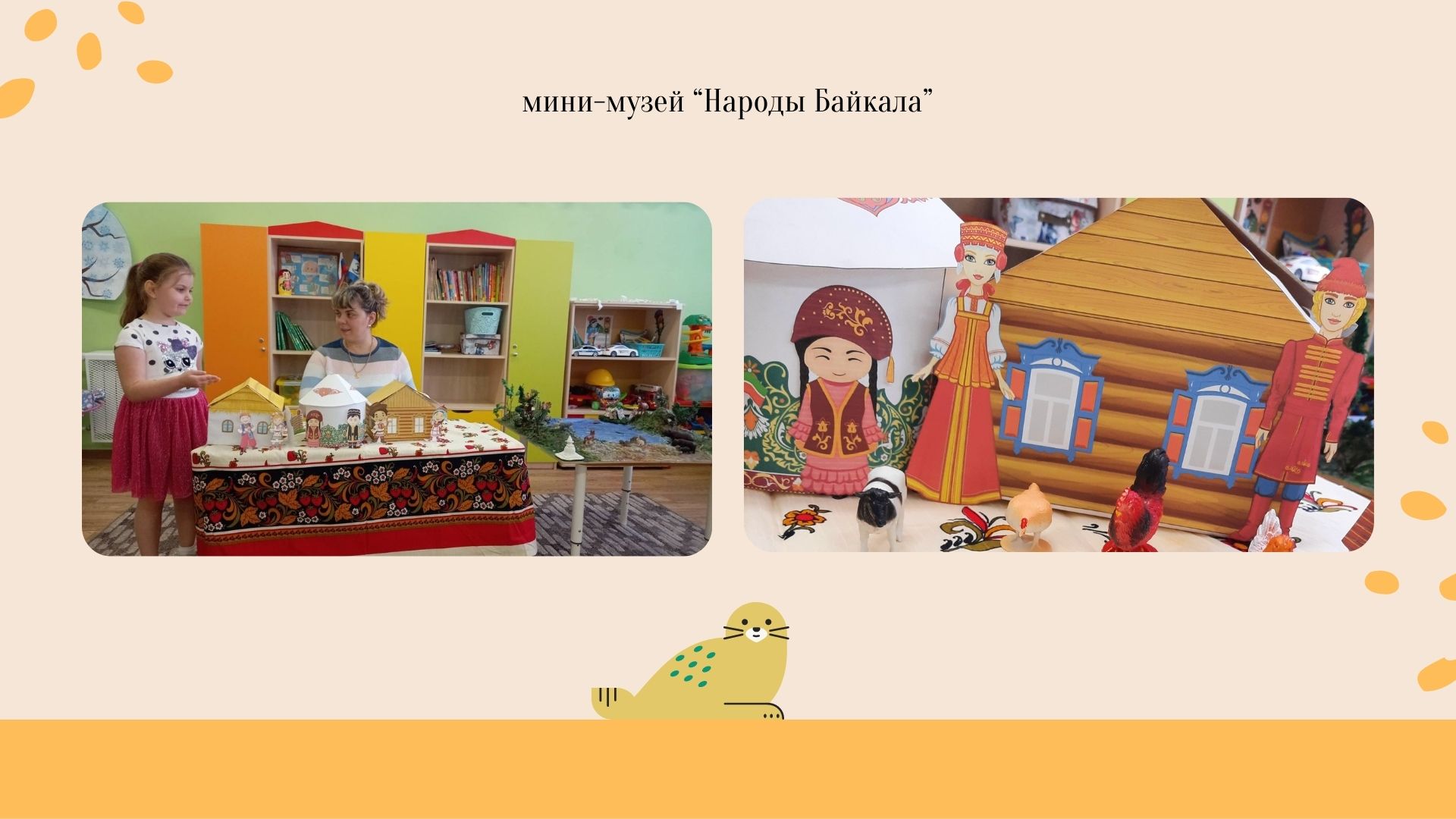 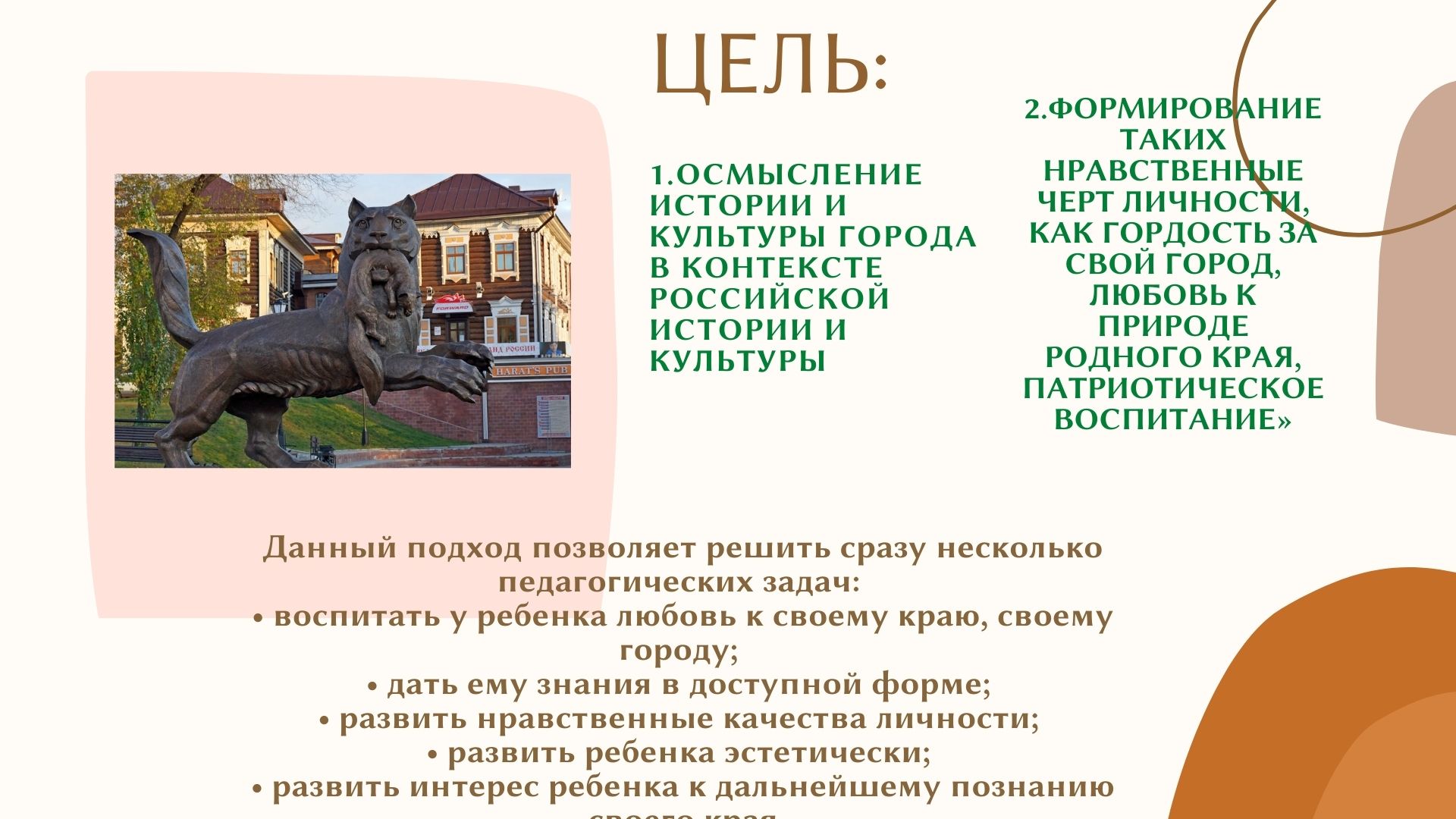 Макетирование способствует:
Развитие речи и коммуникативных навыков
Развитие игровой деятельности
Познавательное развитие
Сенсорное развитие
Развитие воображения
Умение работать в коллективе
Развитие творческих способностей
Развитие мелкой моторики
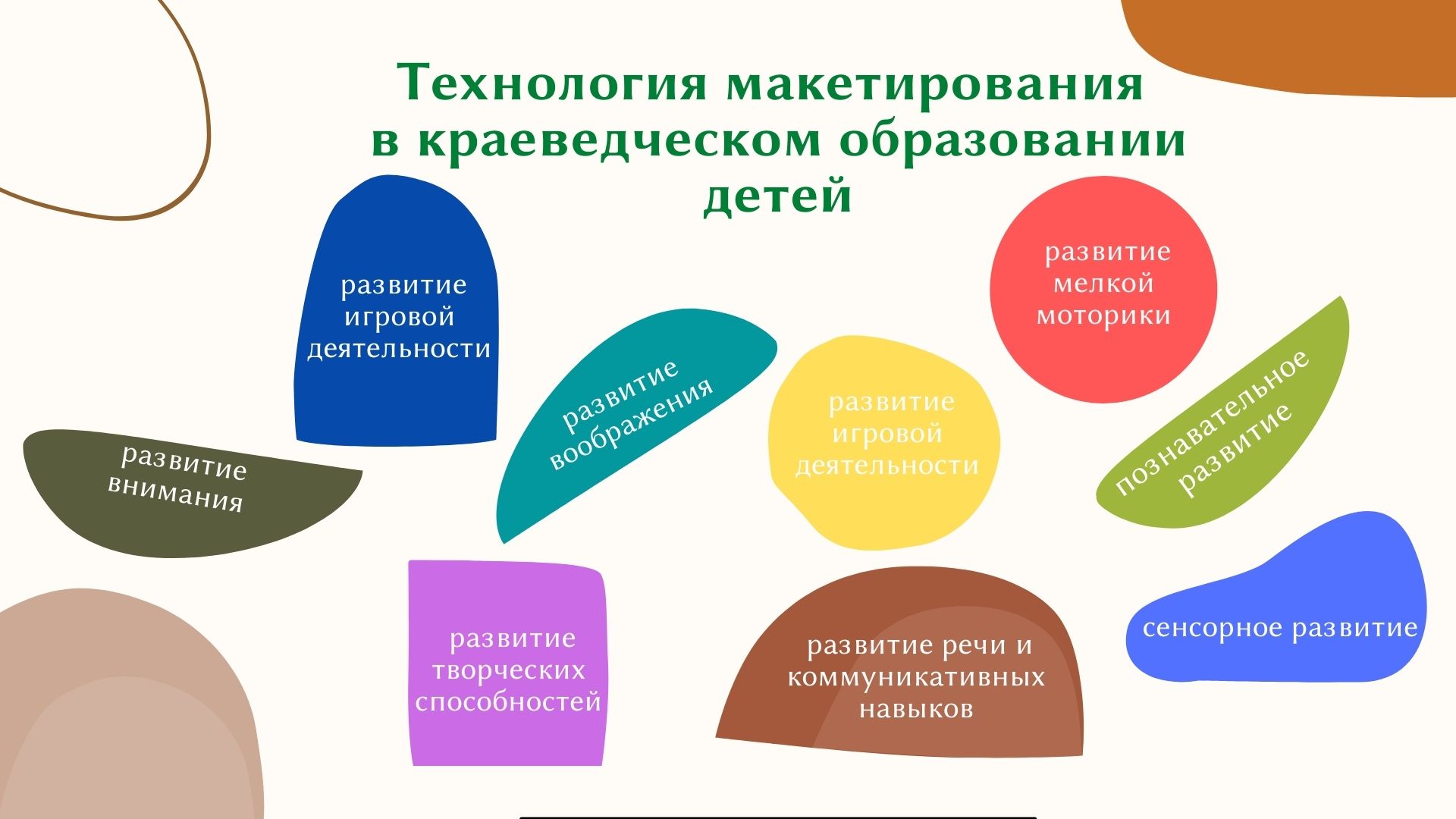 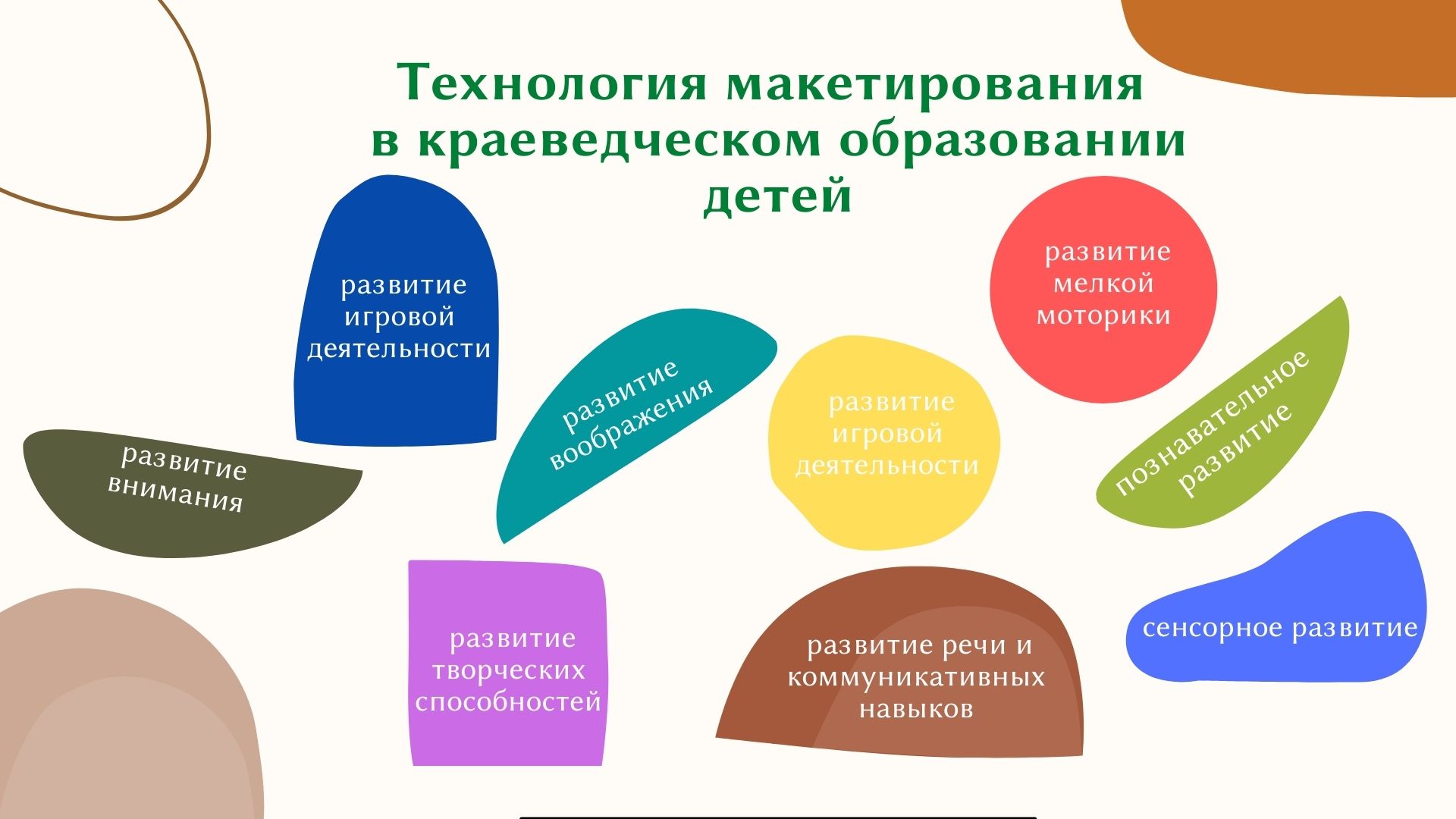 Развитие памяти
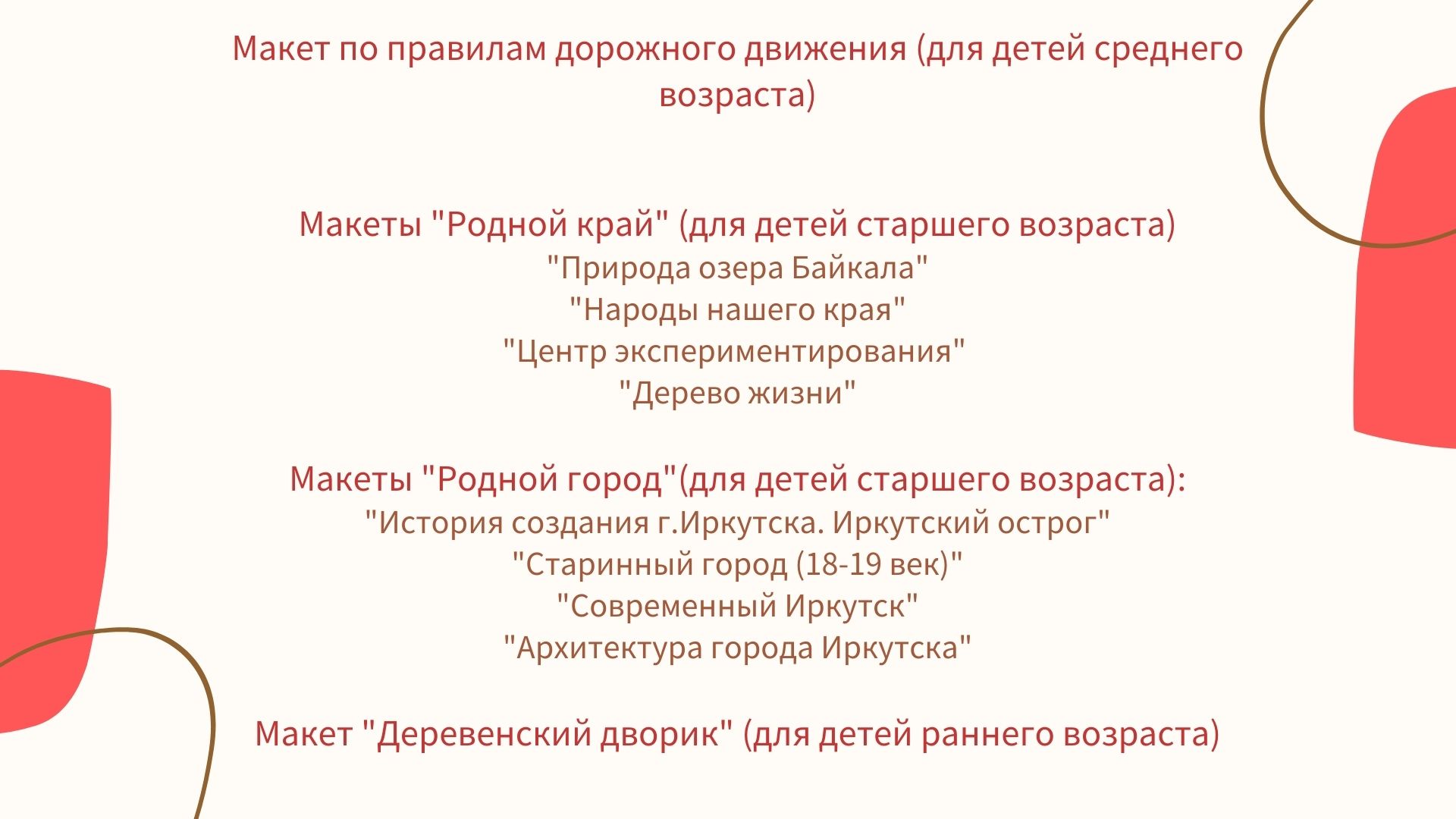 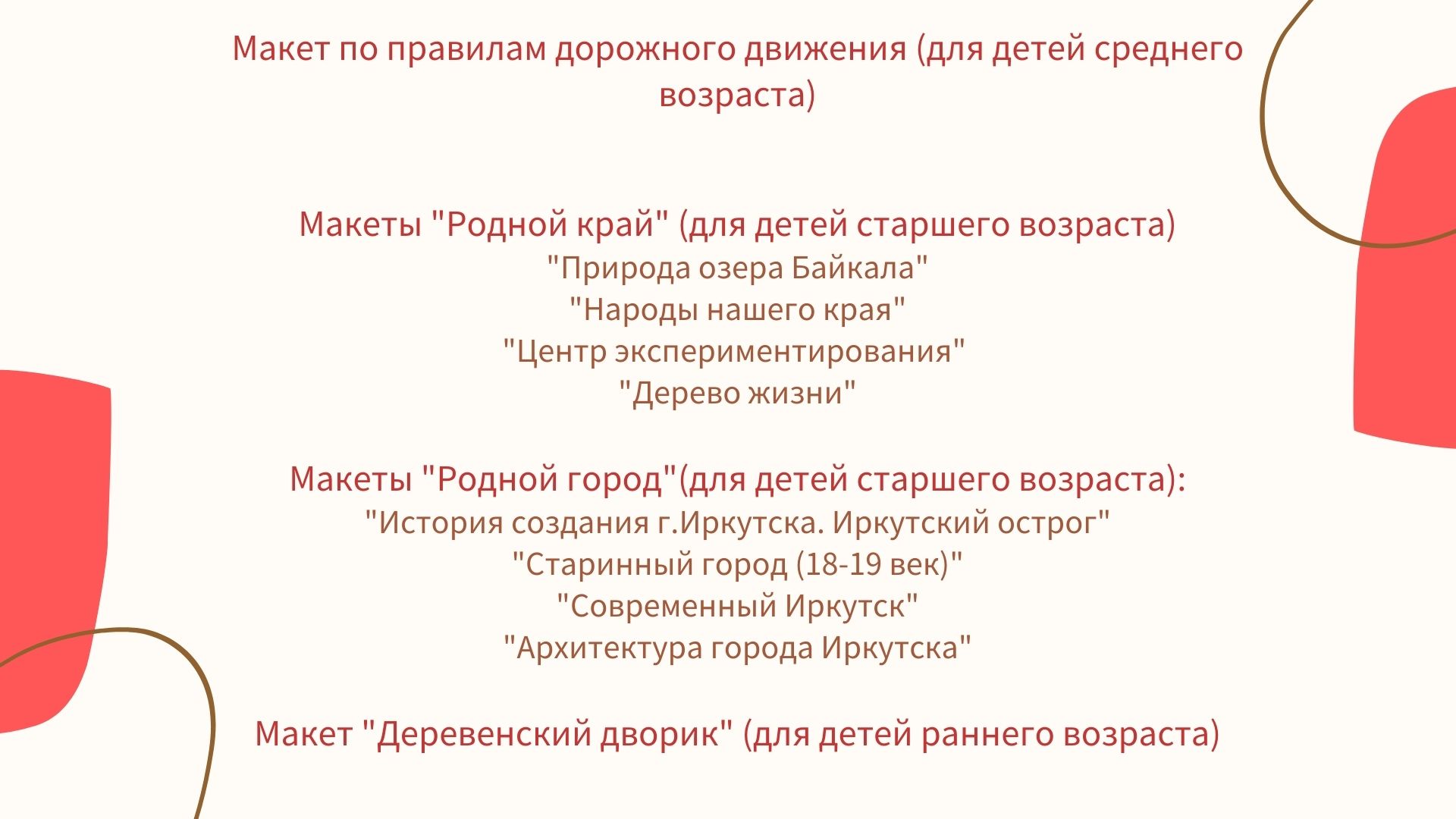 Наши макеты
Макет «Деревенский дворик» (для детей раннего возраста)
Макет по правилам дорожного движения (для детей среднего возраста)
Макеты «Родной край» (для детей старшего возраста):
«Озеро Байкал»
 «Народы Байкала»
 «Центр экспериментирования»
 «Дерево жизни»
Макеты «Родной город» (для детей старшего возраста):
 «История создания г. Иркутска. Иркутский острог»
«Старинный город (18-19 век)»
«Современный Иркутск»
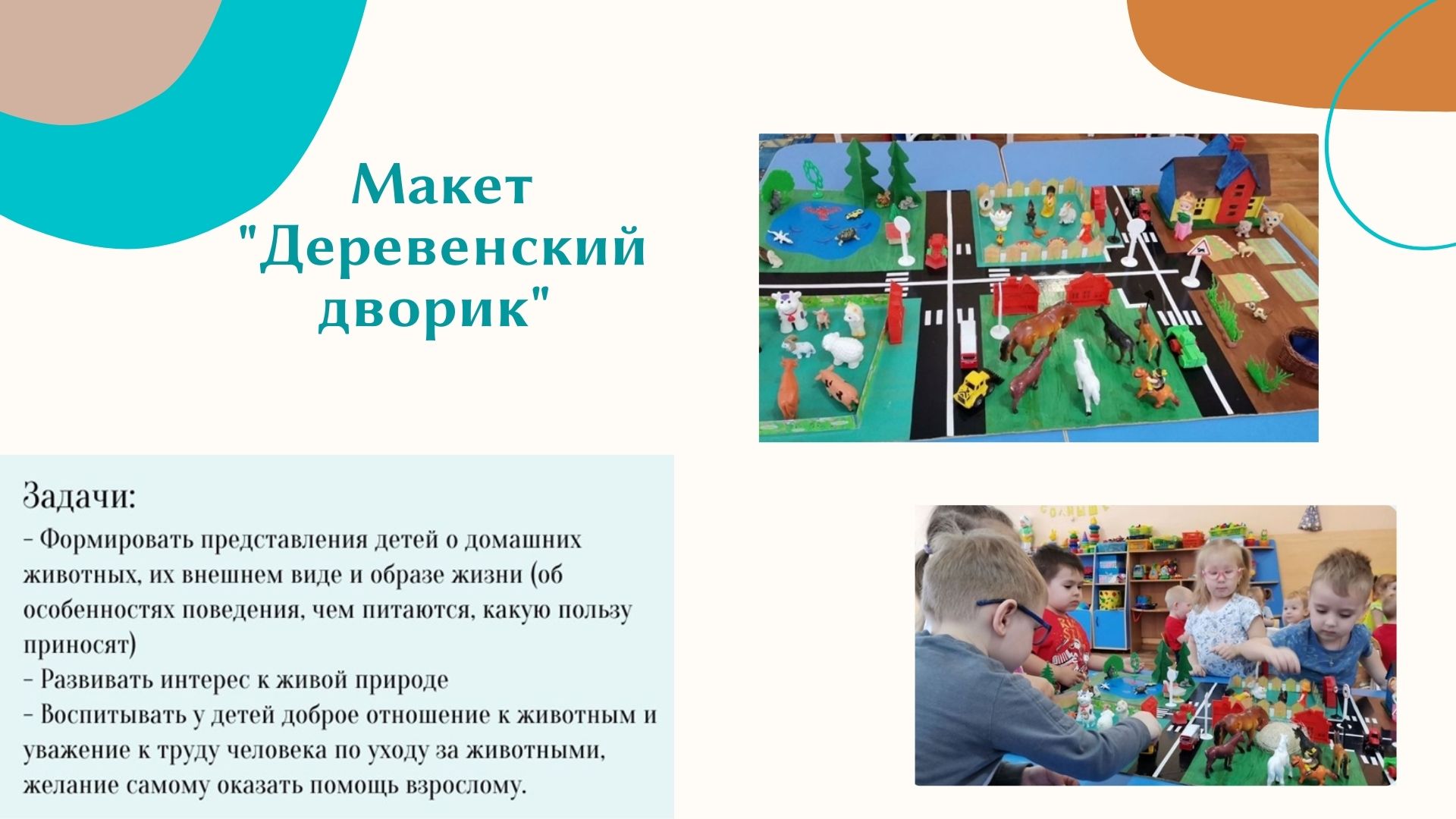 Макет «Деревенский дворик»
Задачи:
Формировать представления детей о домашних животных, их внешнем виде и образе жизни (особенности поведения, питание, какую пользу приносят);
Развивать интерес к живой природе;
Воспитывать у детей доброе отношение к животным и уважение к труду человека по уходу за животными, желание самому оказать помощь взрослому.
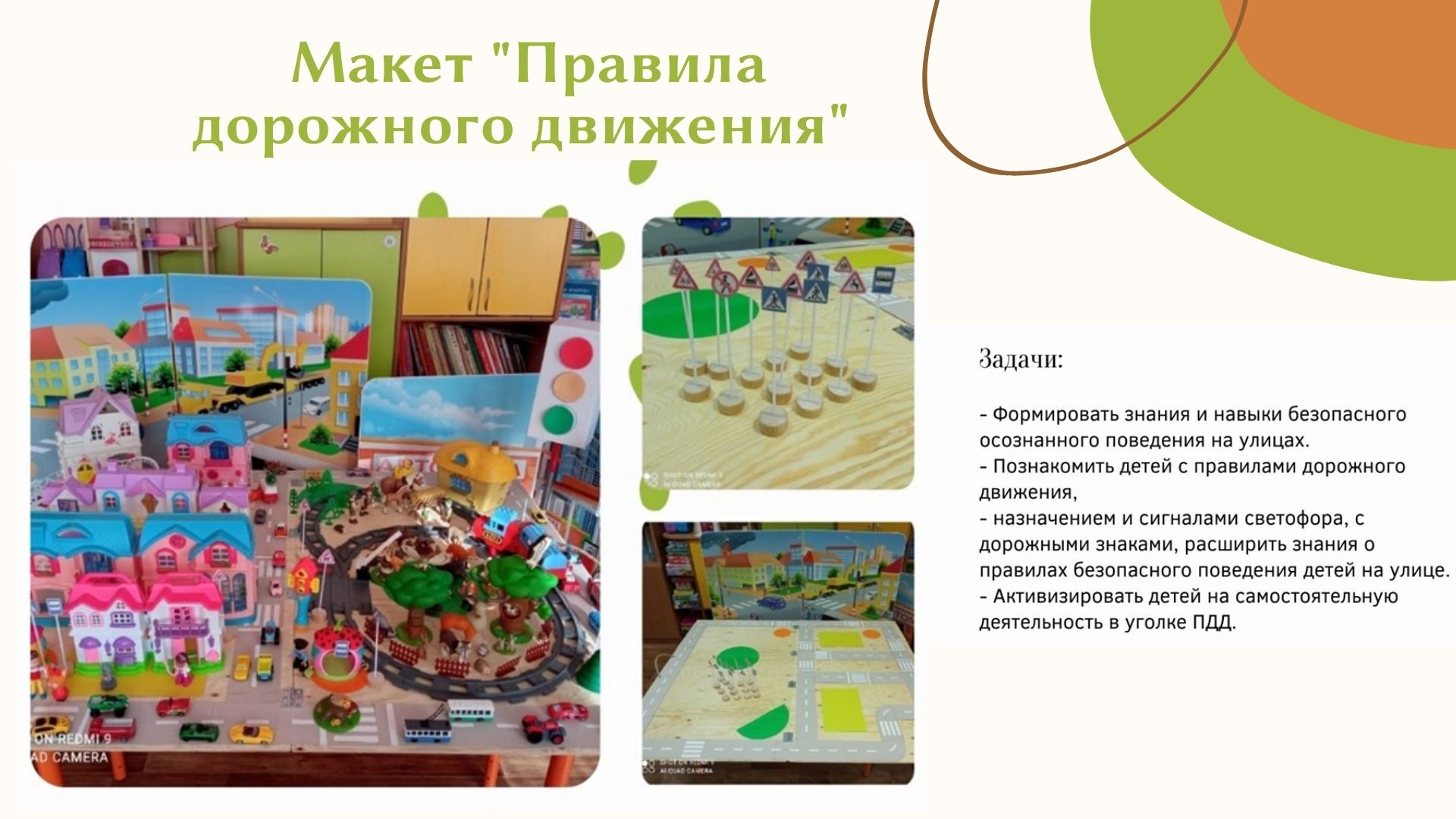 Макет «Правила дорожного движения»
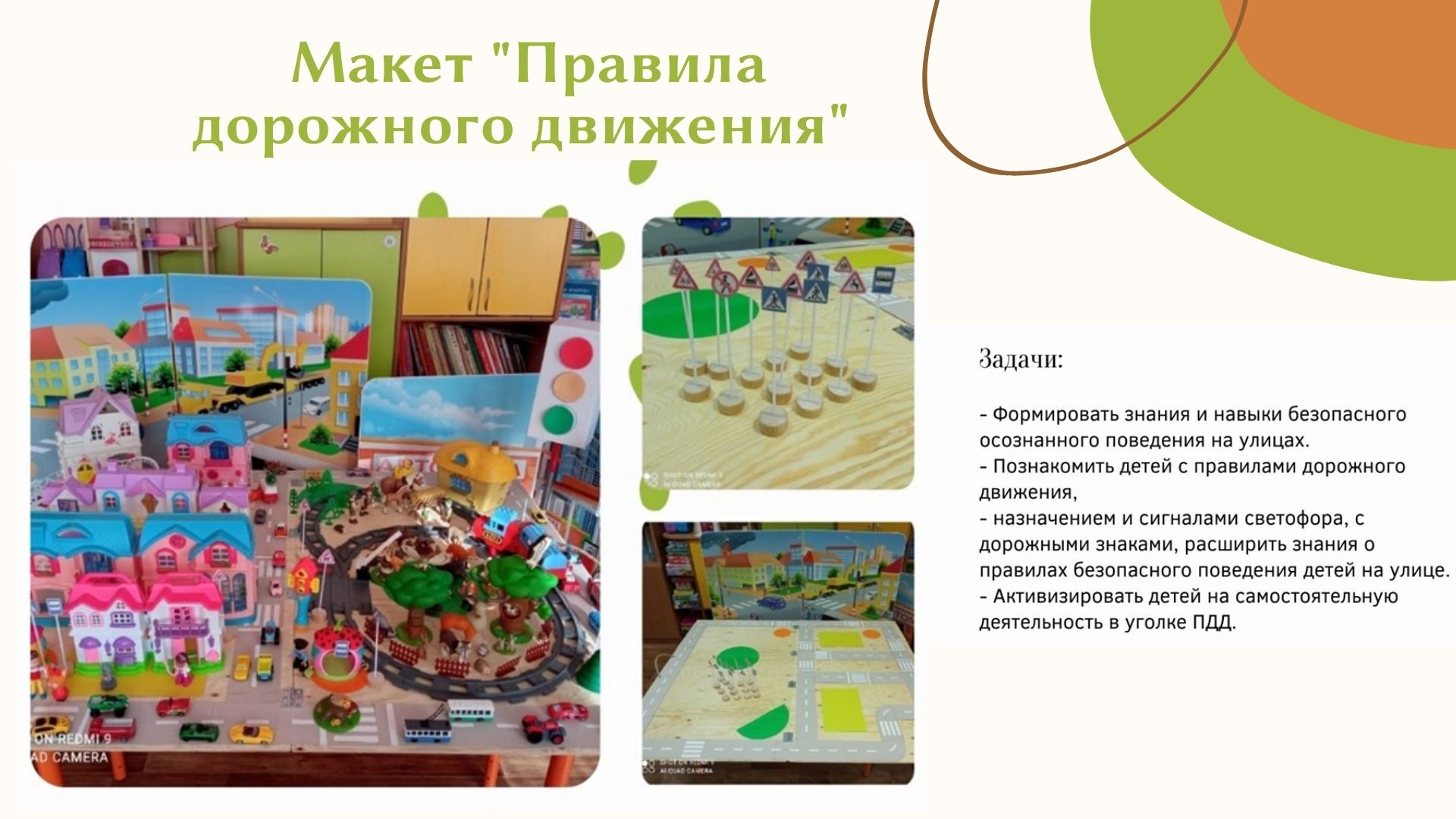 Задачи:
Расширять знания и навыки безопасного осознанного поведения на улице;
Знакомить детей с правилами дорожного движения, назначением и сигналами светофора, дорожными знаками;
Активизировать детей на самостоятельную деятельность в уголке ПДД.
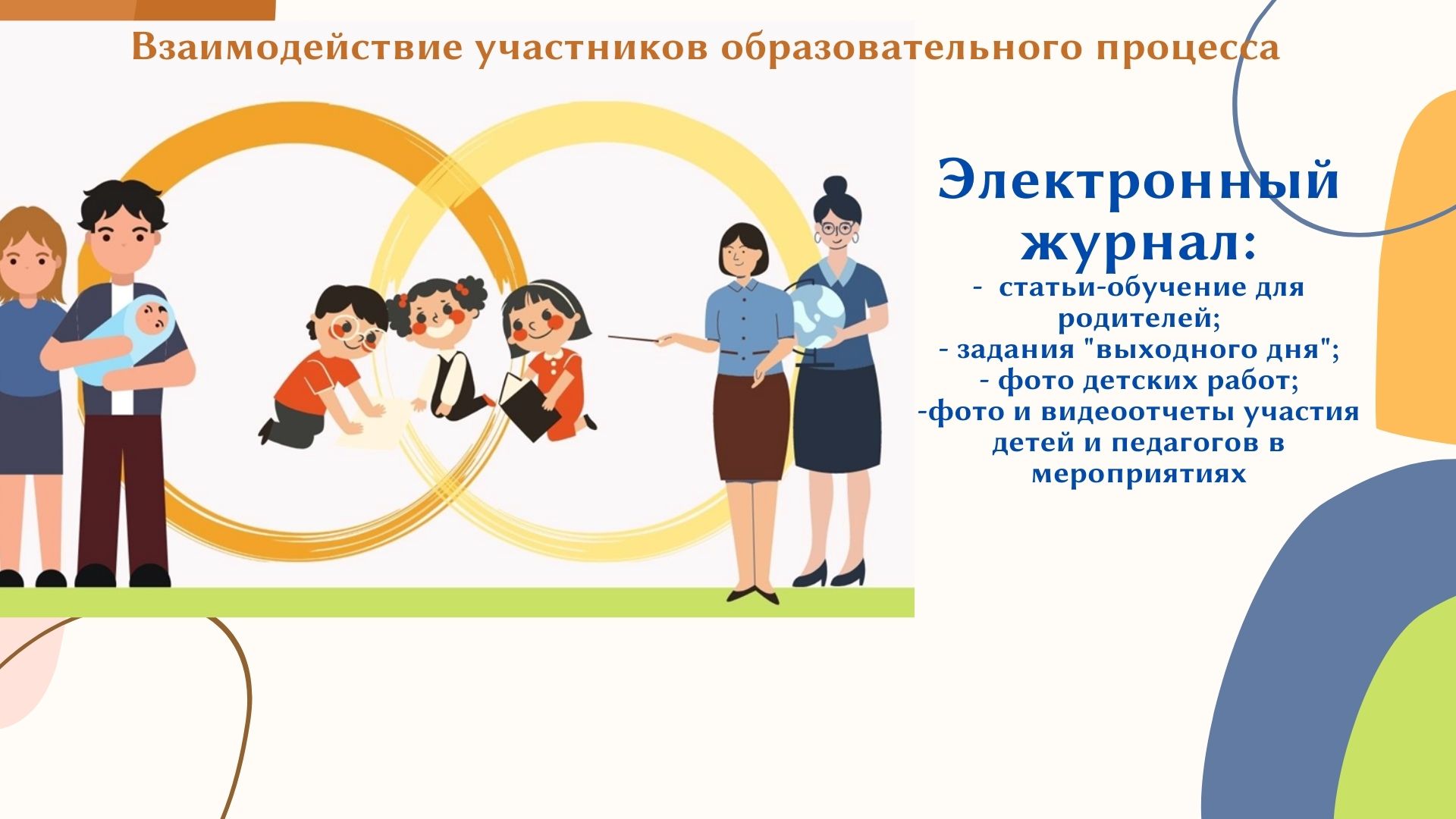 Макеты «Родной край»
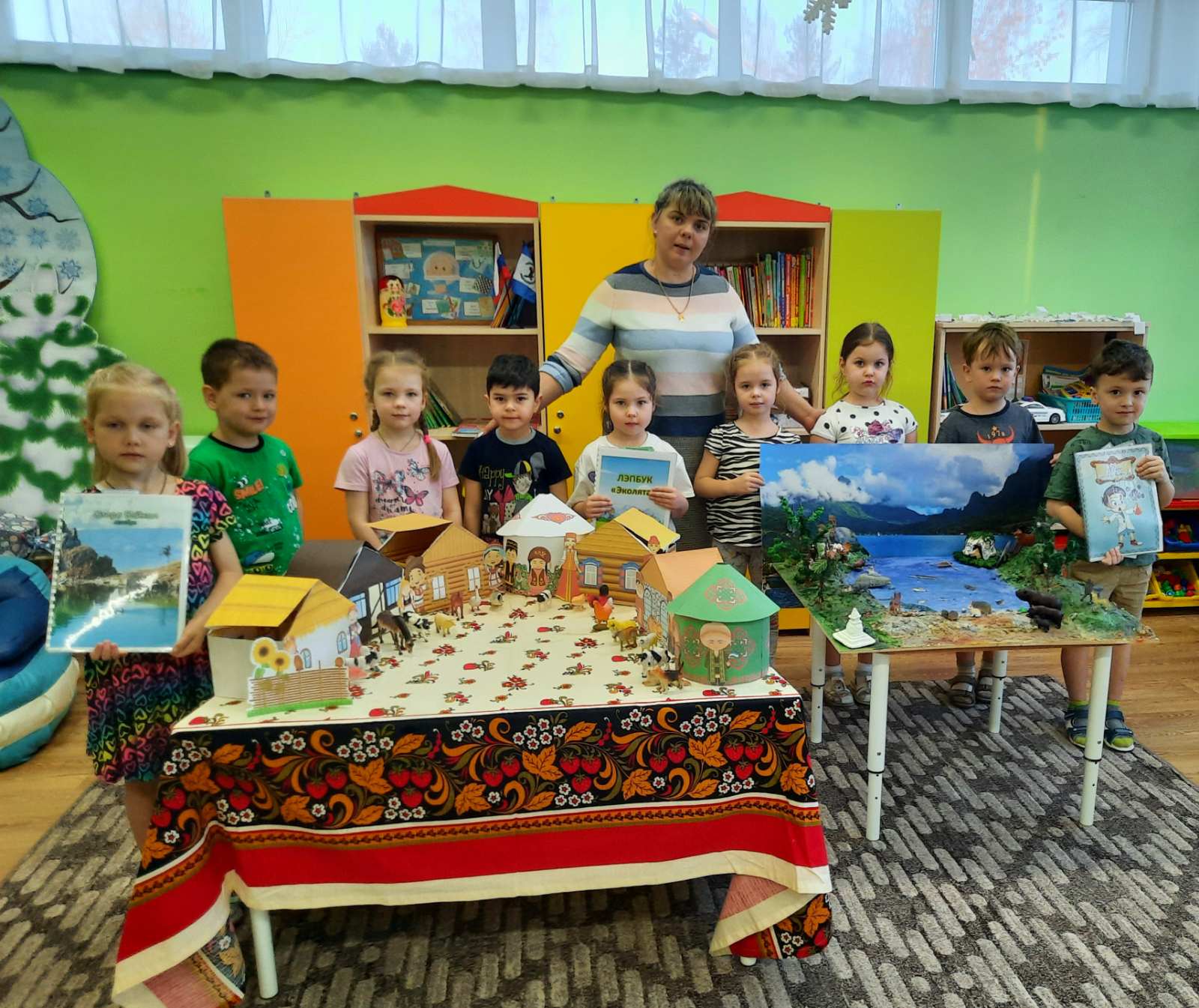 Задачи:
- Расширять знания детей о природе   Прибайкалья, ее многообразии, целостности живого организма, его потребностях, отличительных особенностях, чертах приспособления к окружающей среде, образе жизни;
Формировать понятия о взаимосвязях и взаимозависимости всех компонентов природы: животных друг с другом, растений и животных, живой и неживой природы, человека и природы;
Закреплять знания о сезонных изменениях в природе;
Знакомить с культурой и обычаями народов, которые проживают на территории Иркутской области.
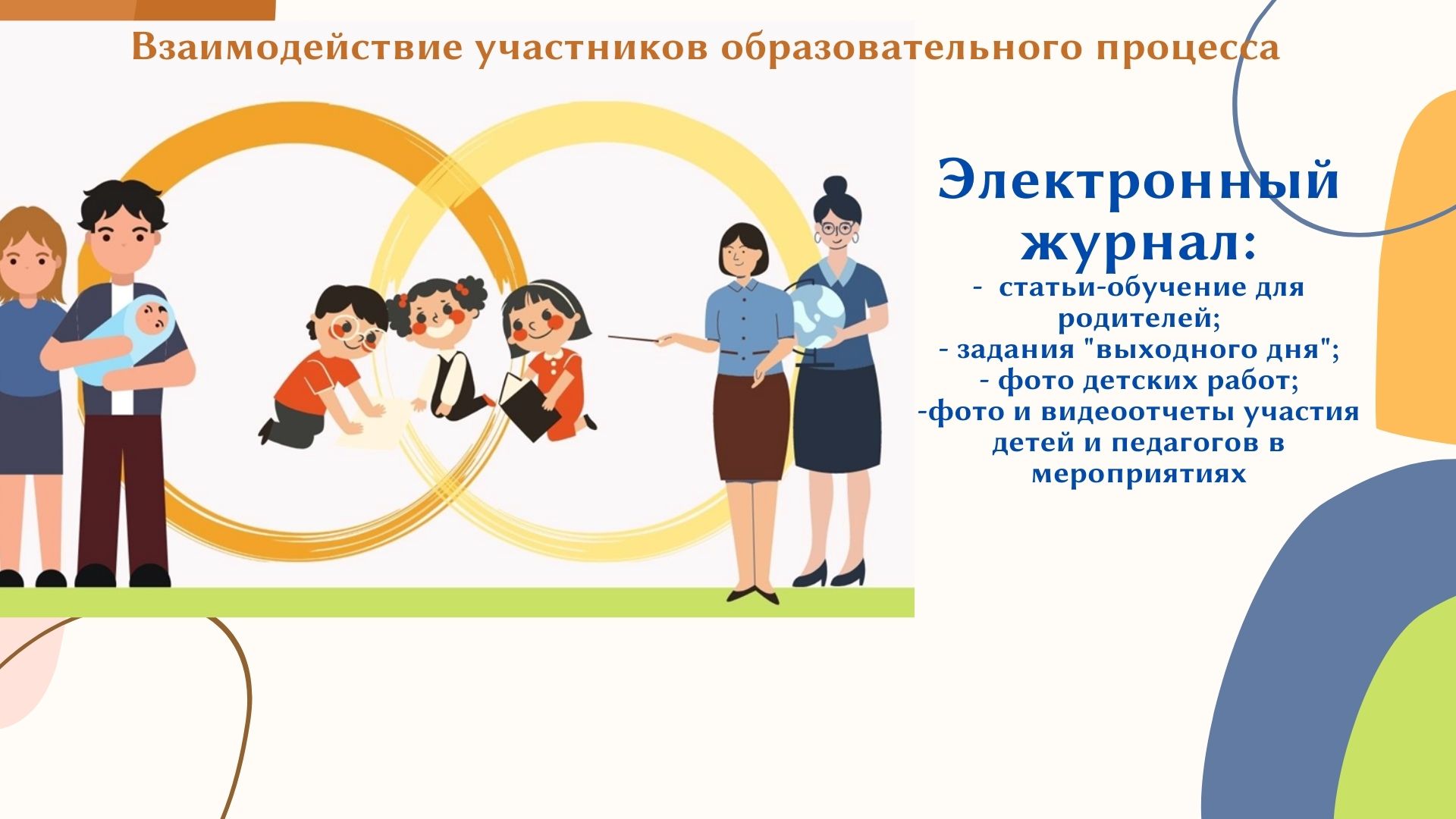 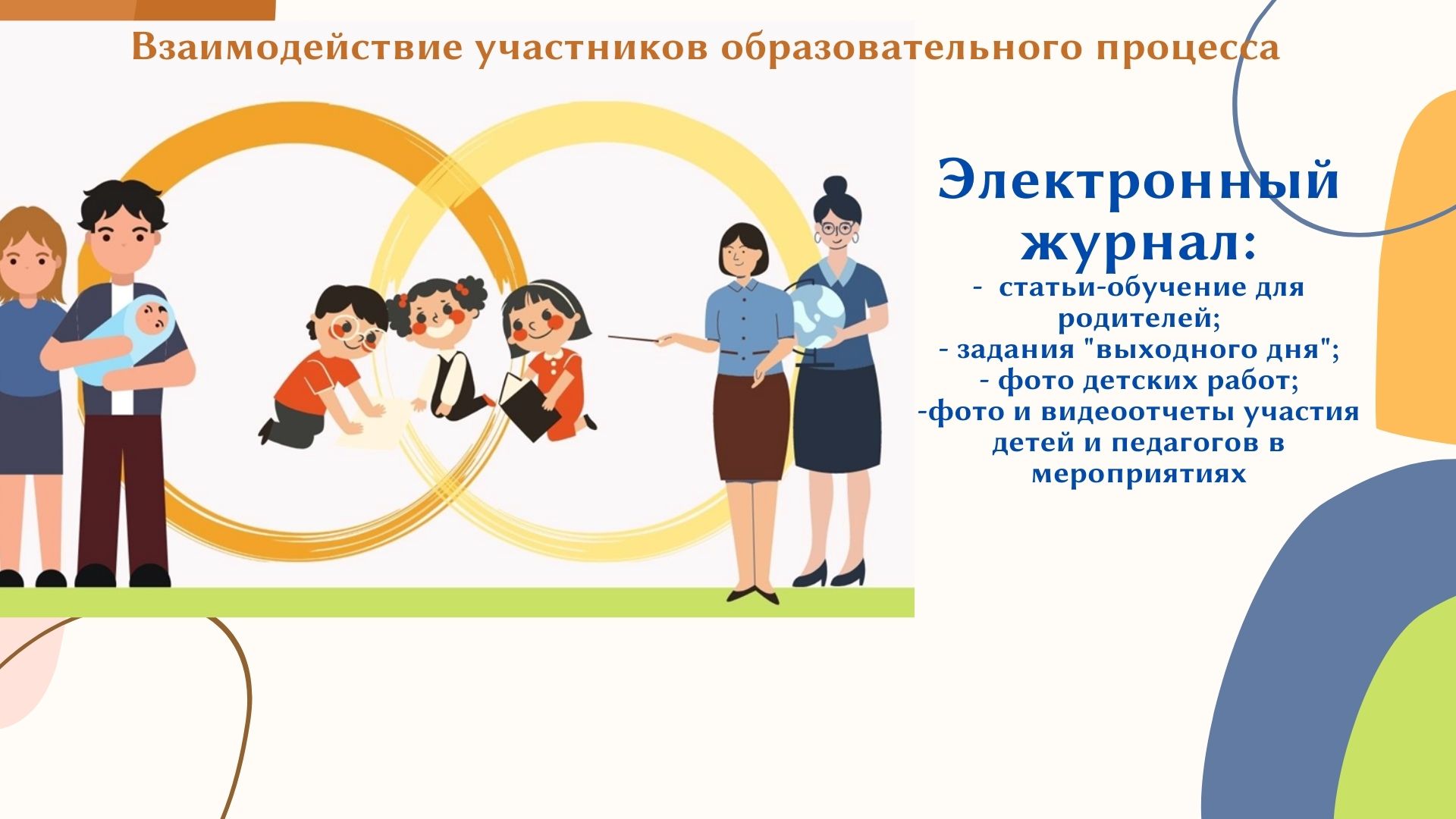 «Озеро Байкал»
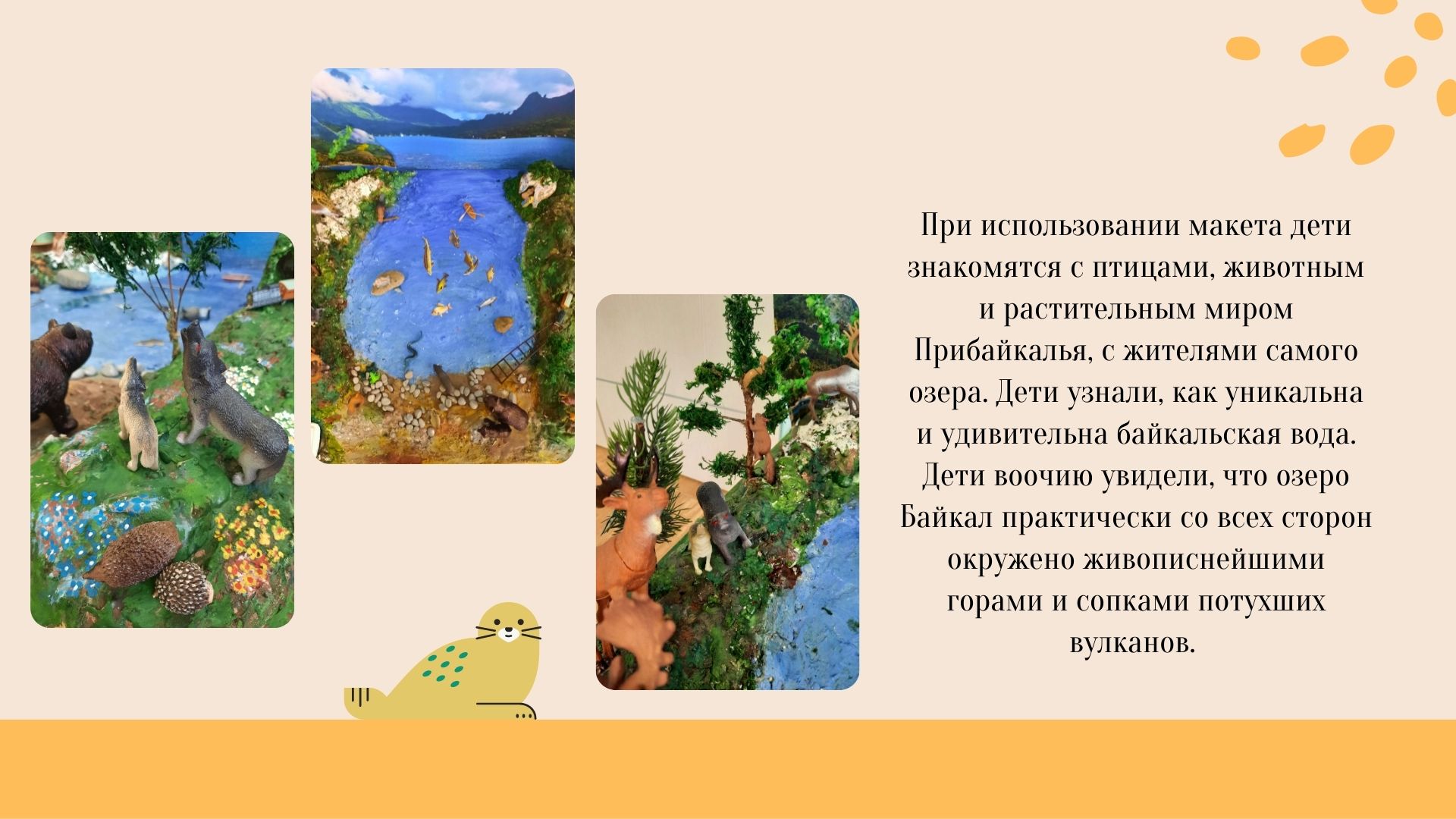 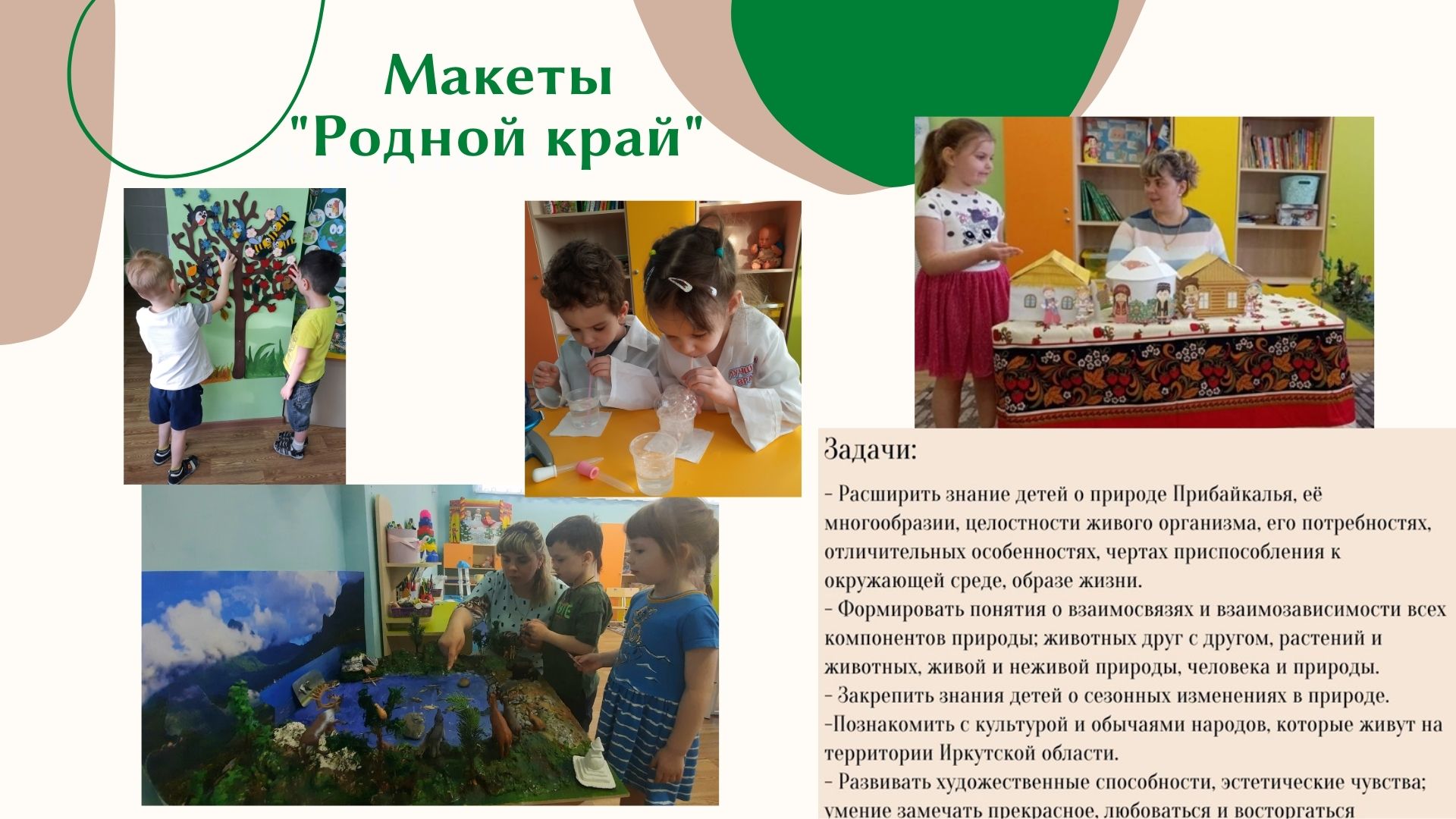 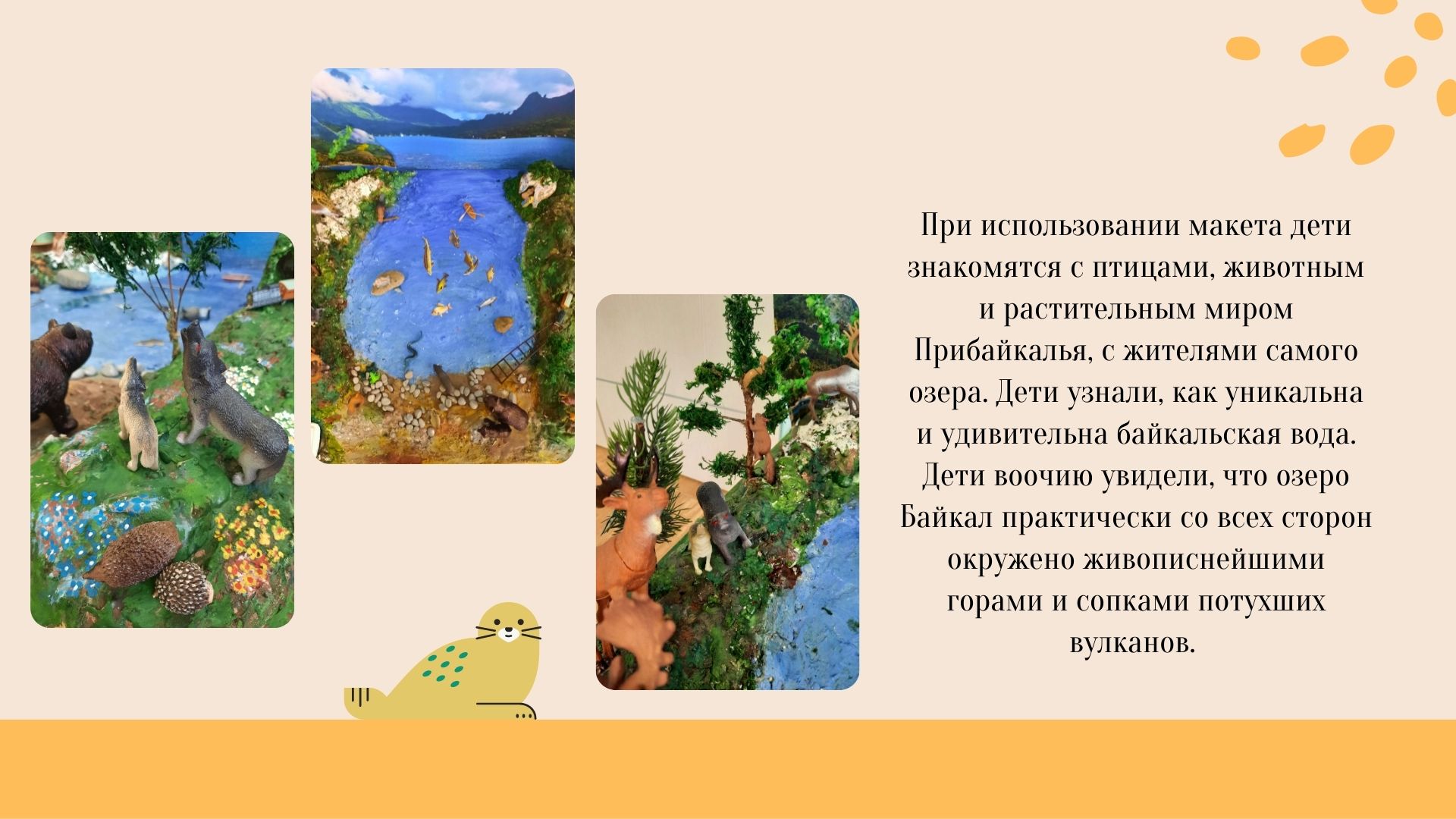 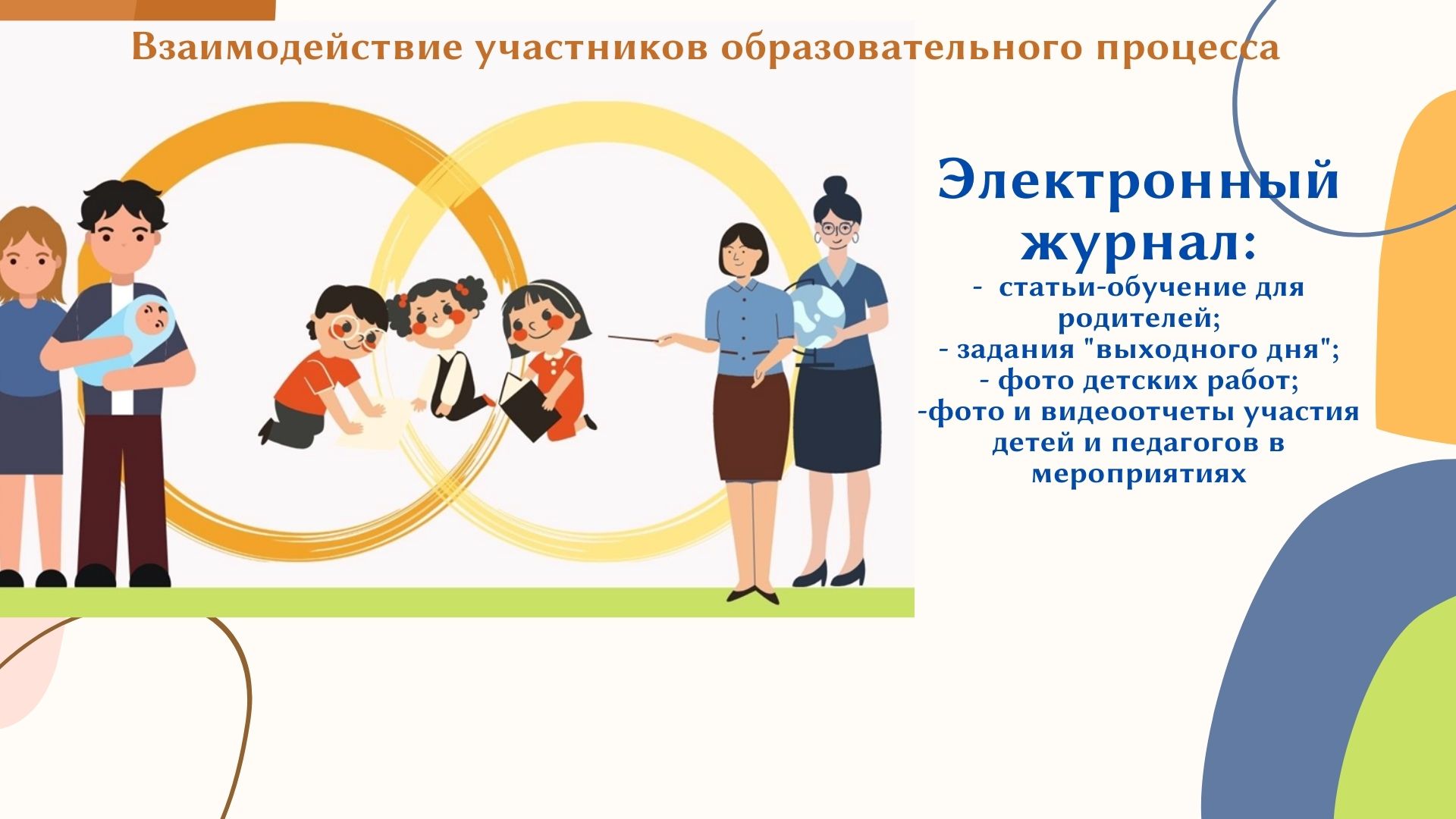 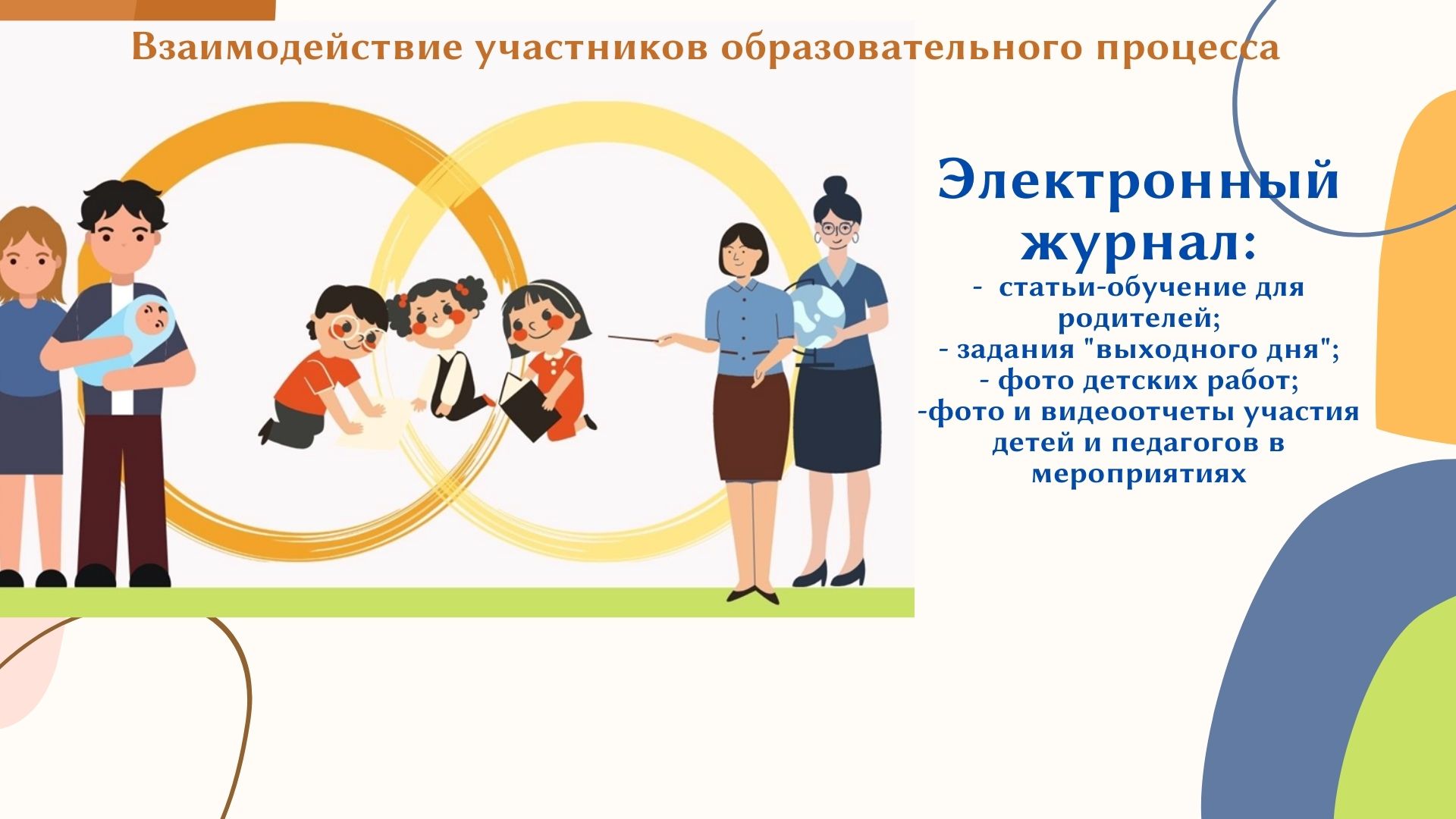 «Народы Байкала»
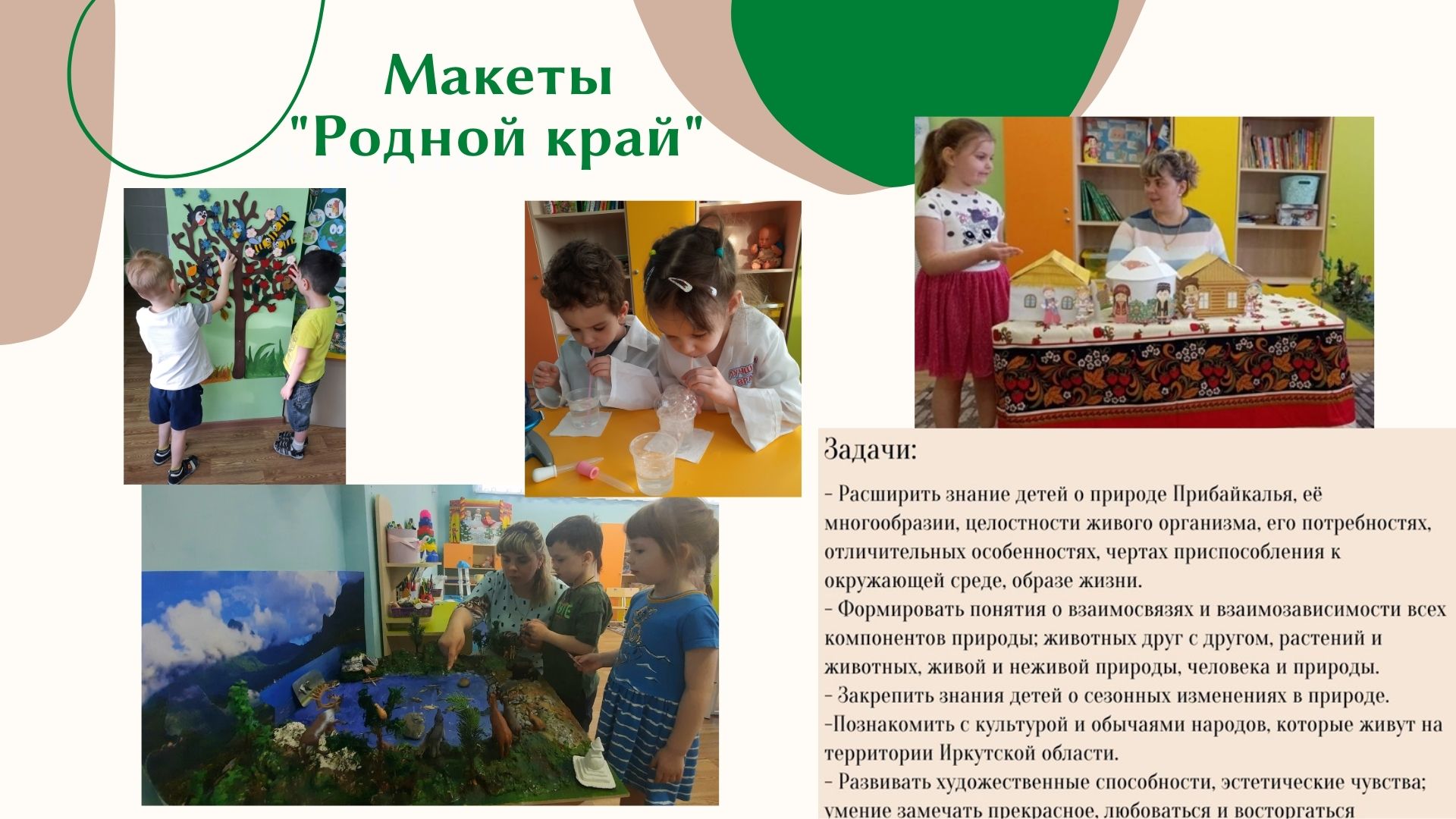 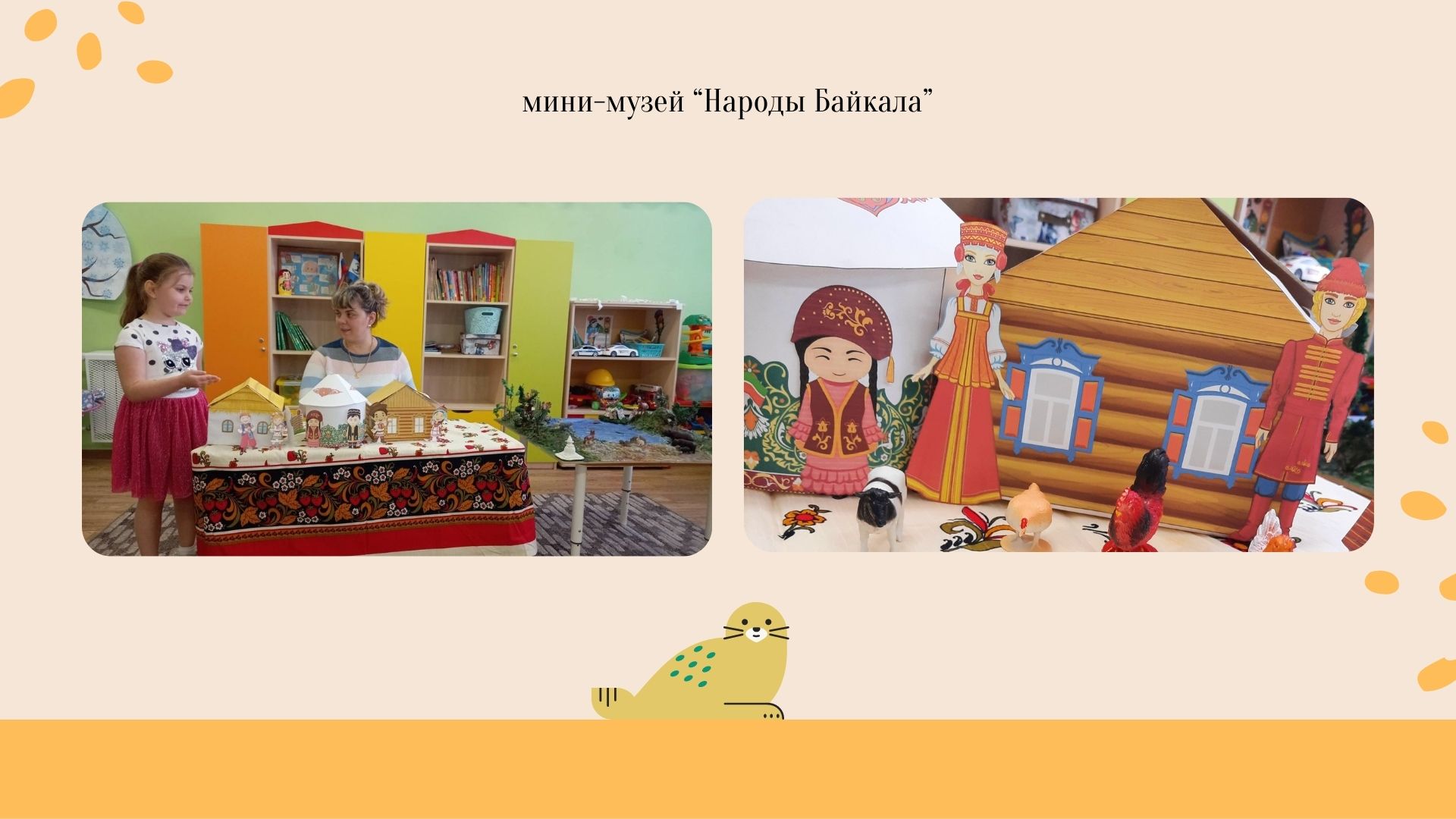 «Центр экспериментирования»
«Дерево жизни»
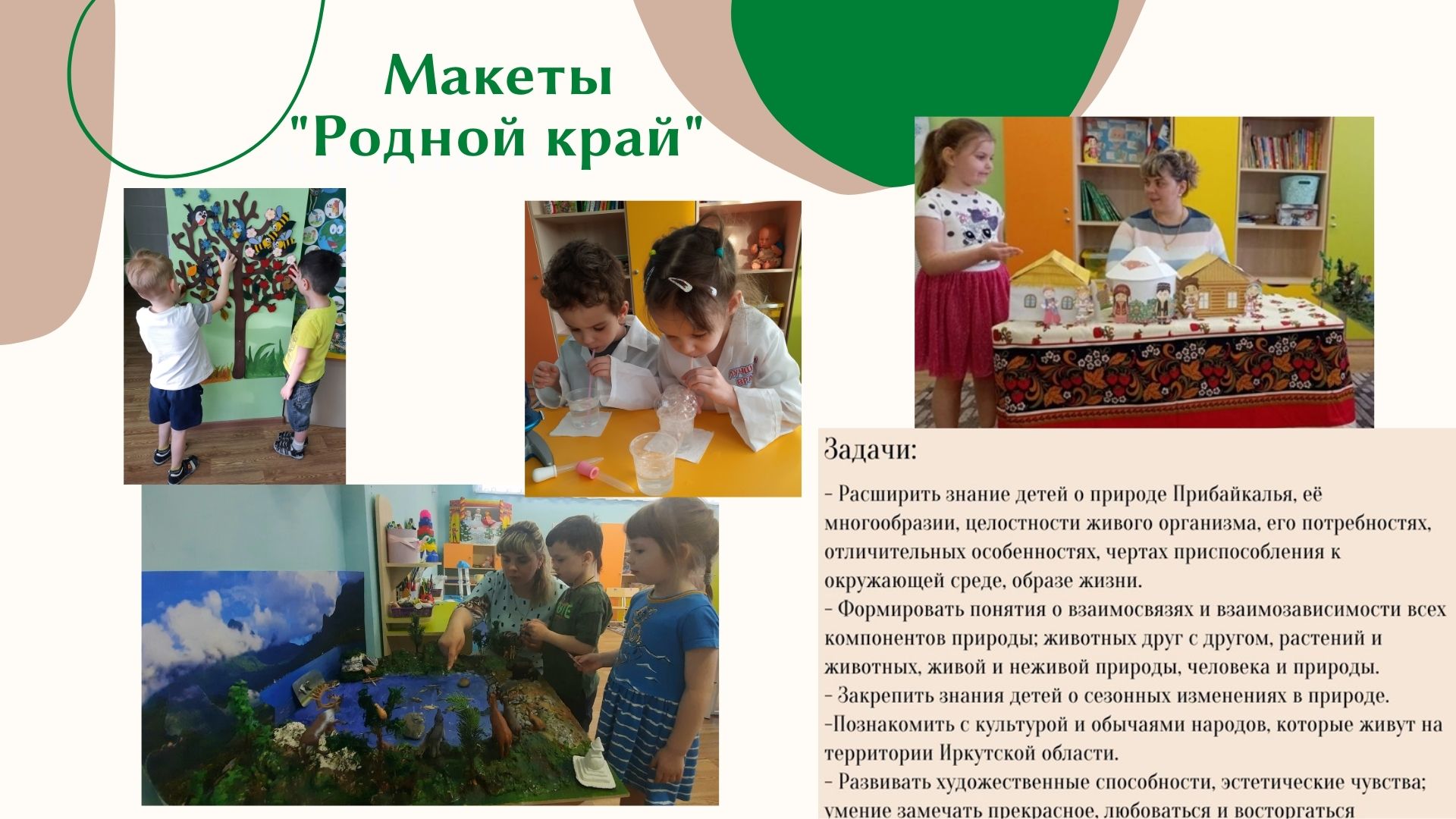 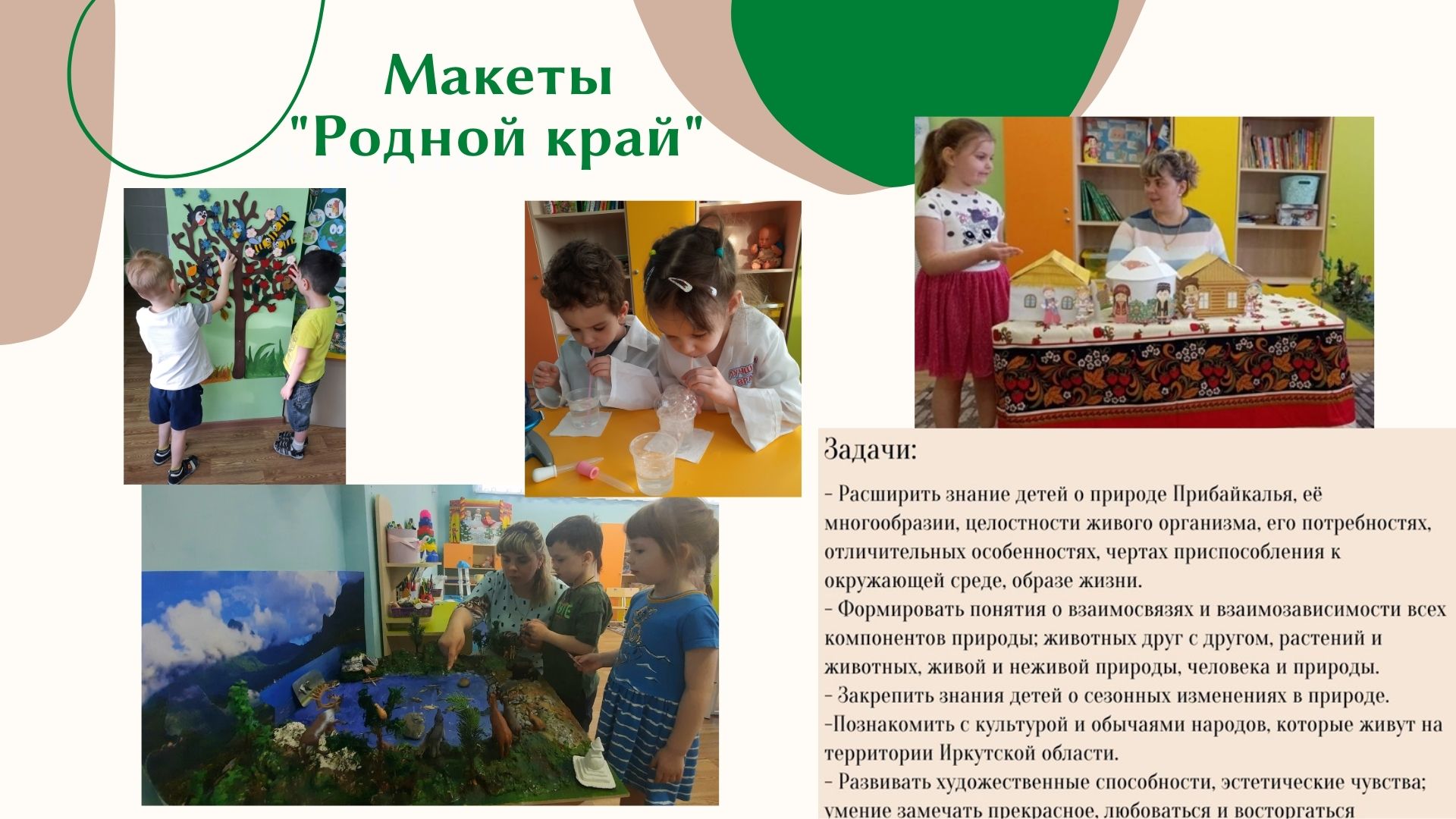 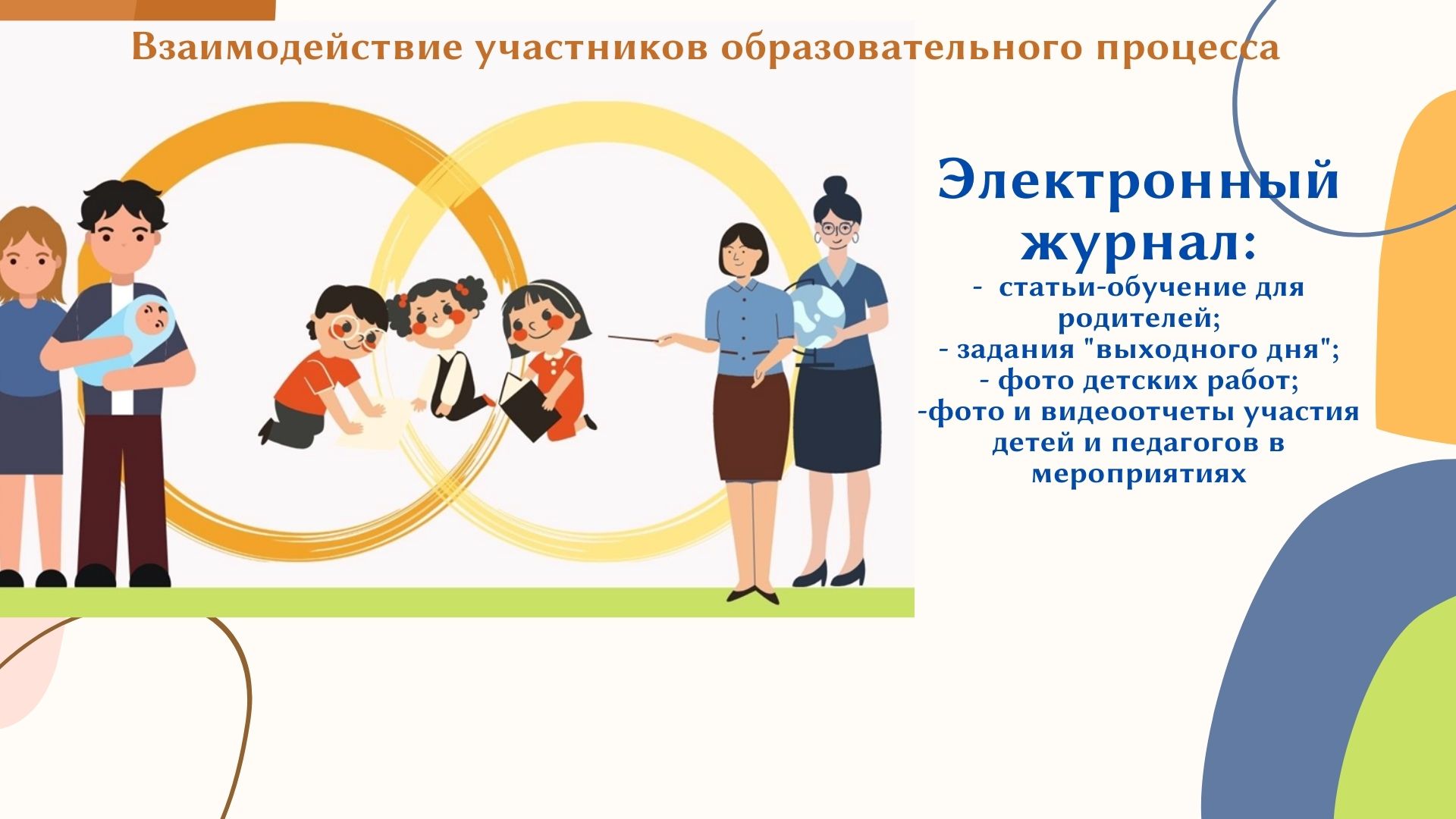 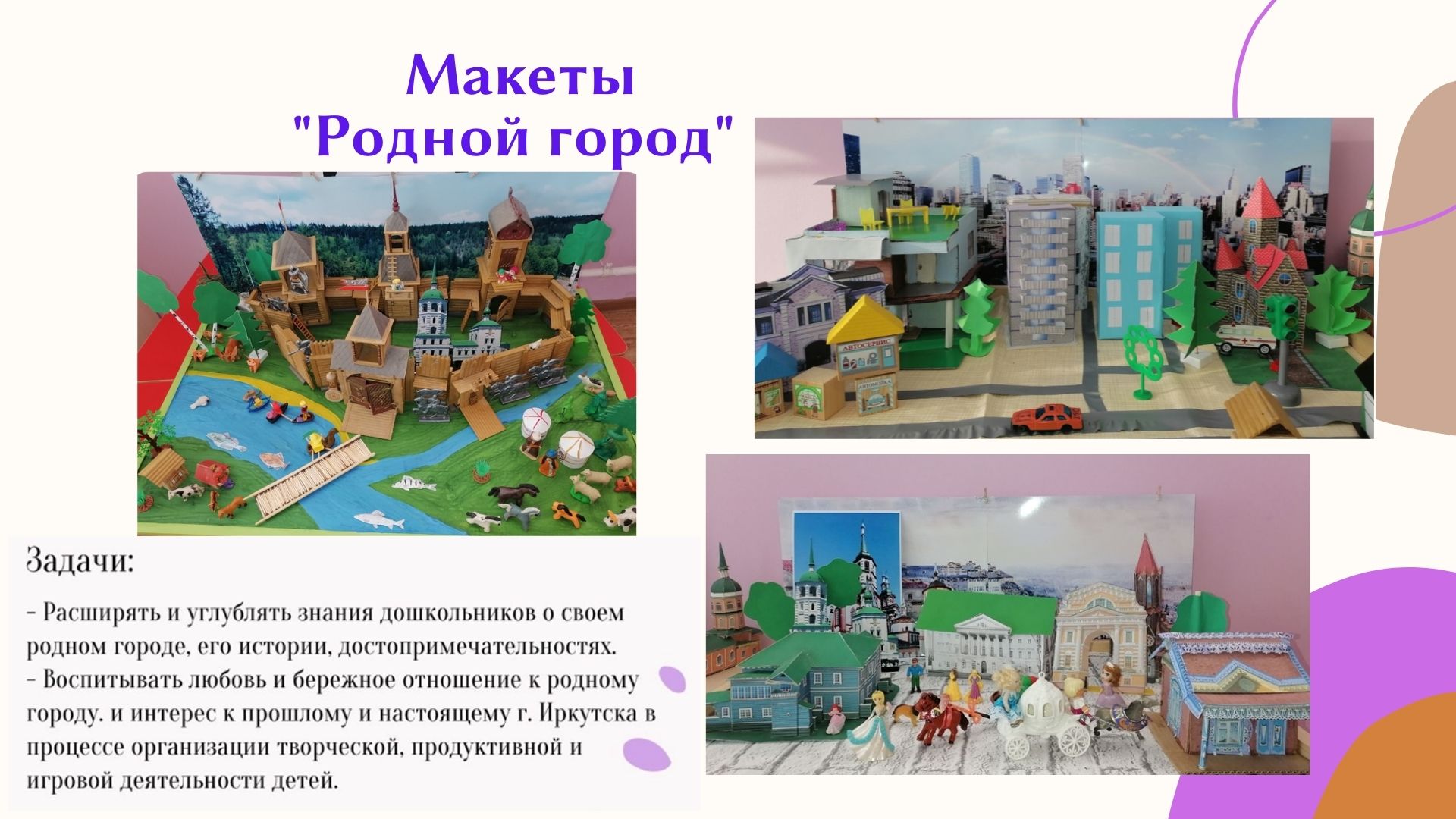 «Литературный уголок»
Макеты «Родной город»
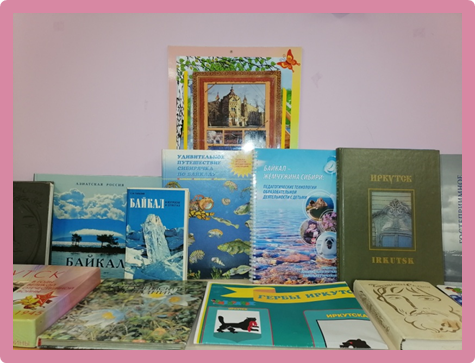 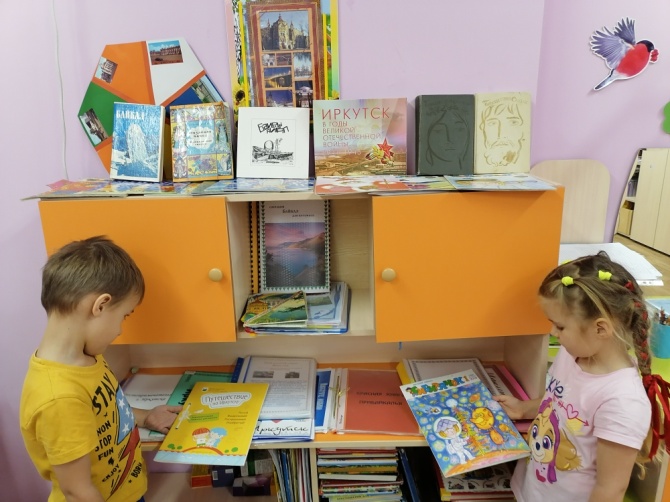 Задачи:
Расширять и углублять знания дошкольников о своем родном городе, его истории, достопримечательностях;
Воспитывать любовь к родному городу, интерес к прошлому и настоящему города Иркутска в процессе организации творческой  и игрой деятельности детей.
Экскурсии
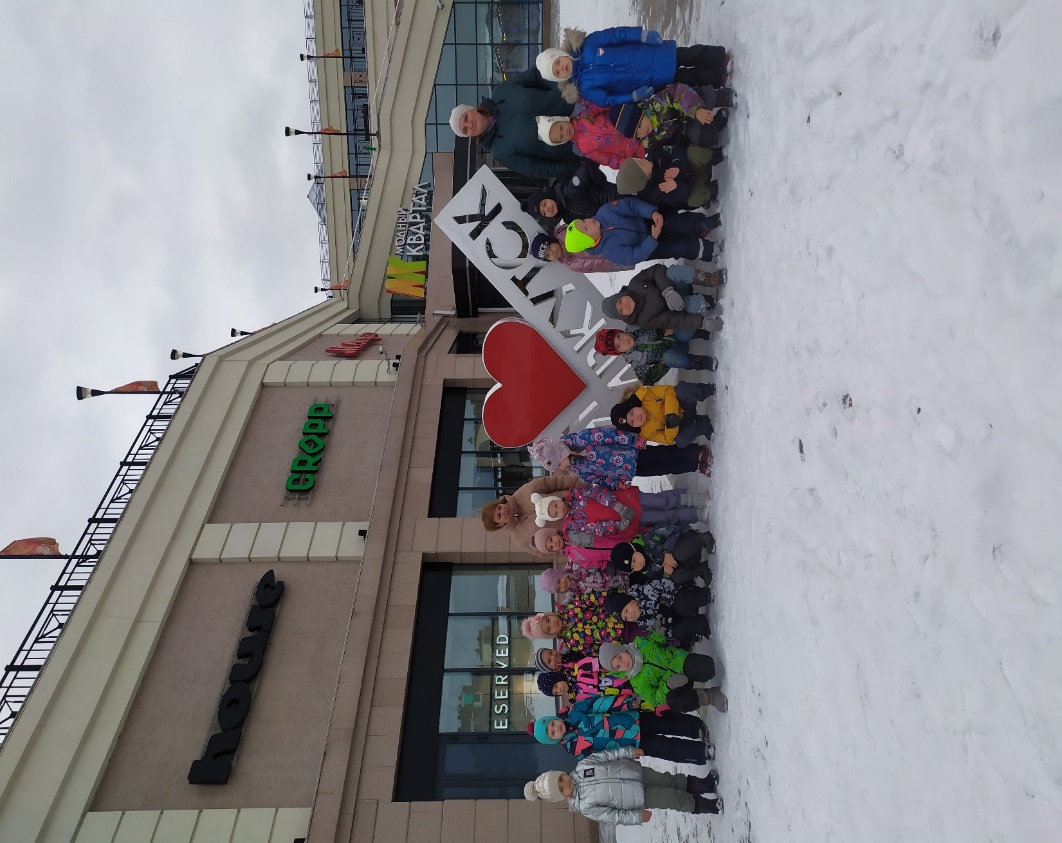 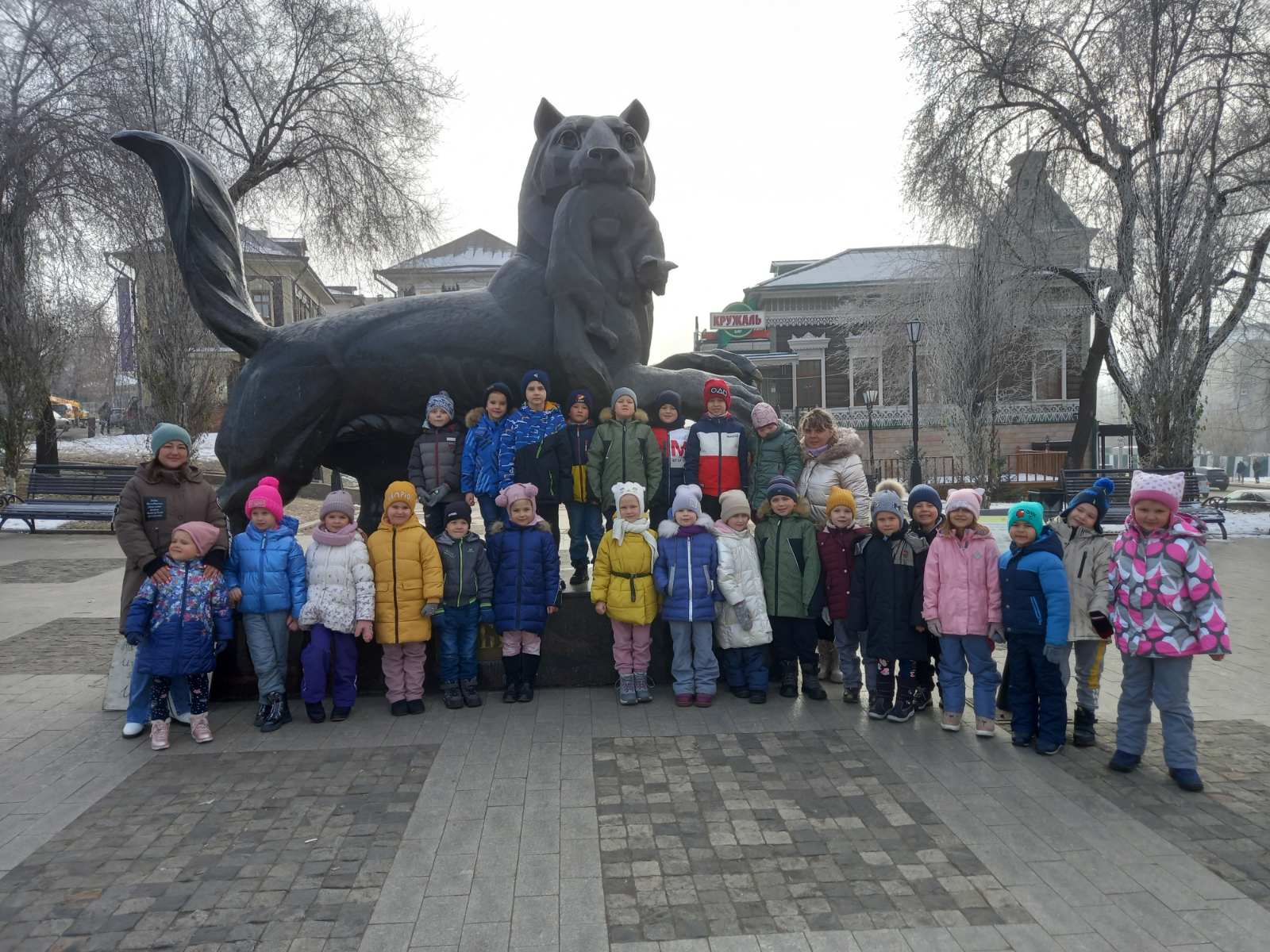 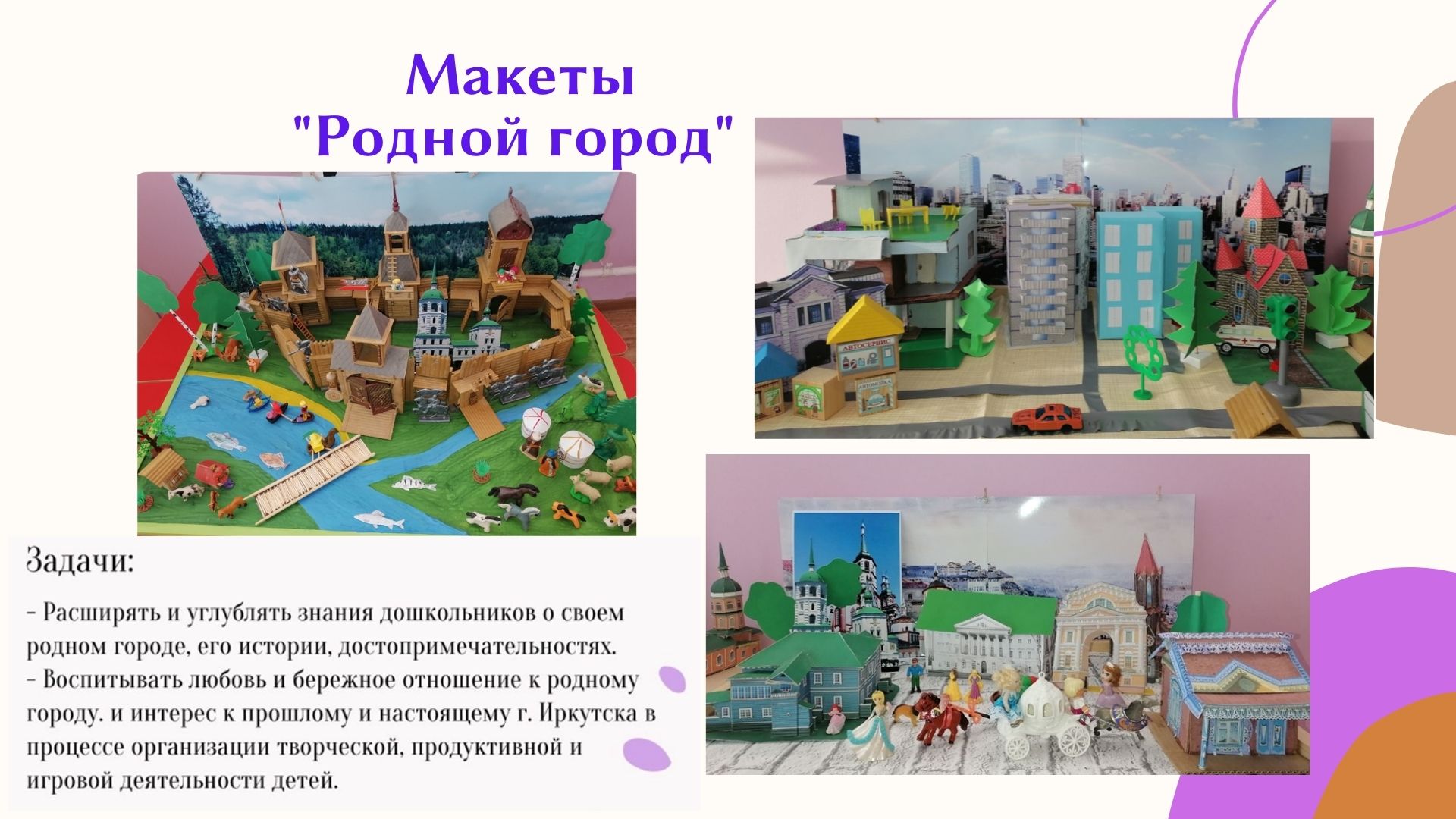 «История создания г. Иркутска» 
«Иркутский острог»
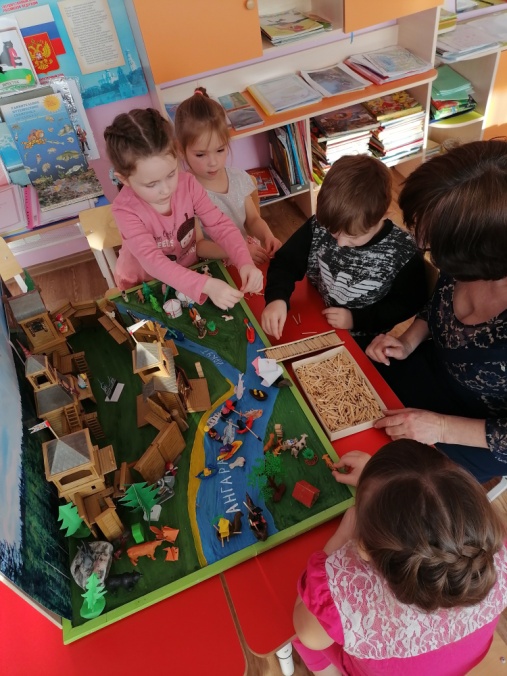 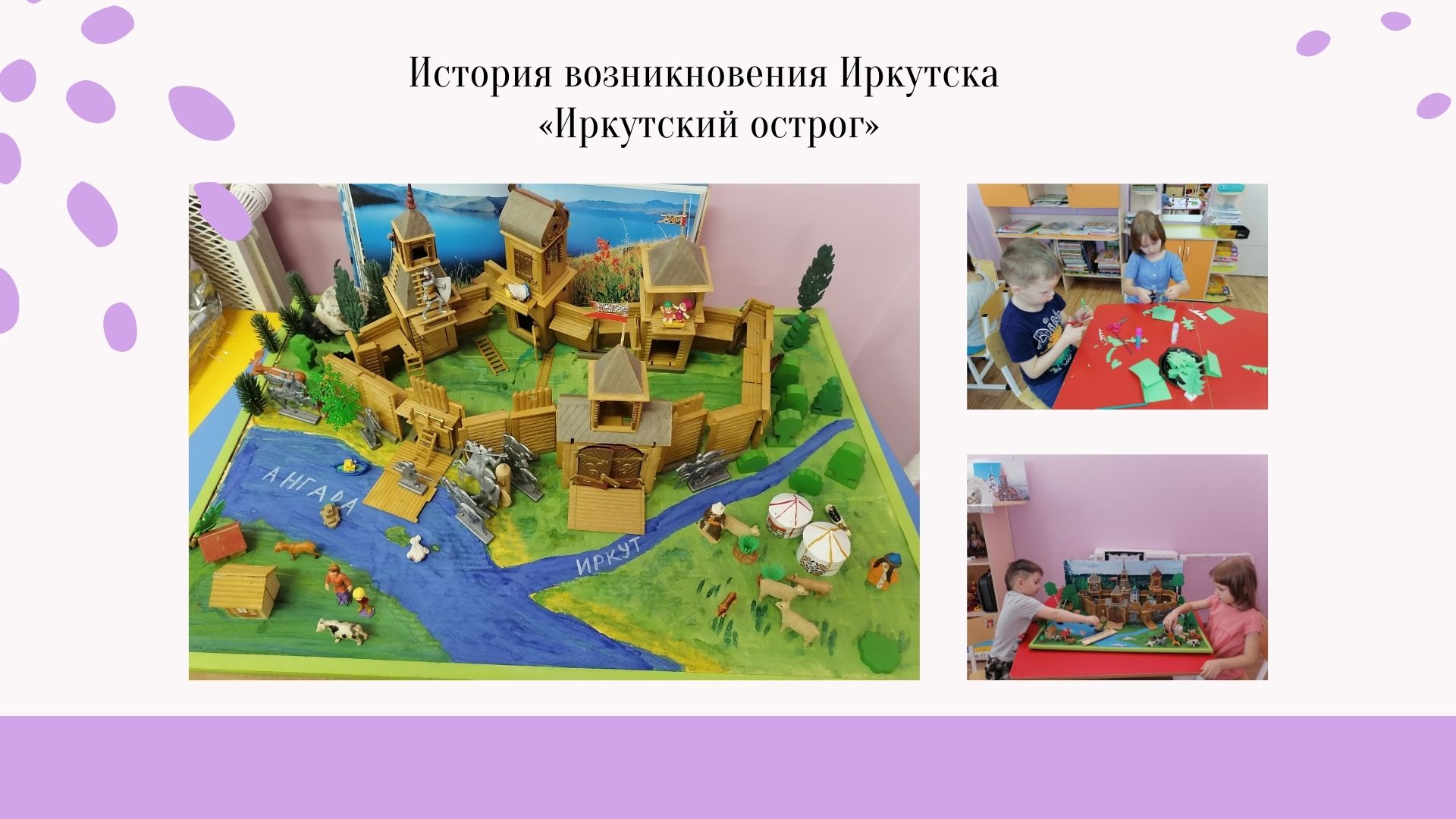 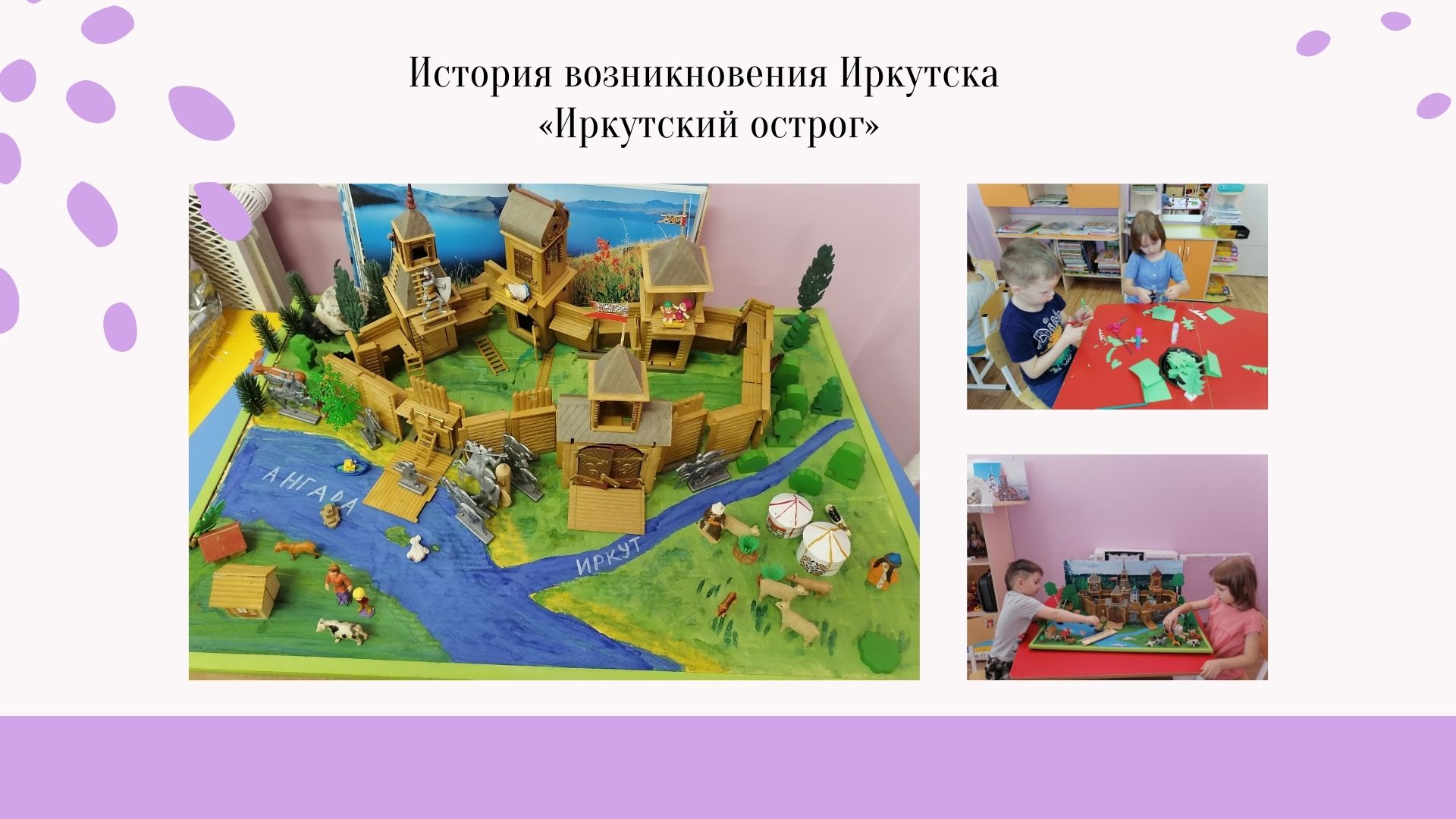 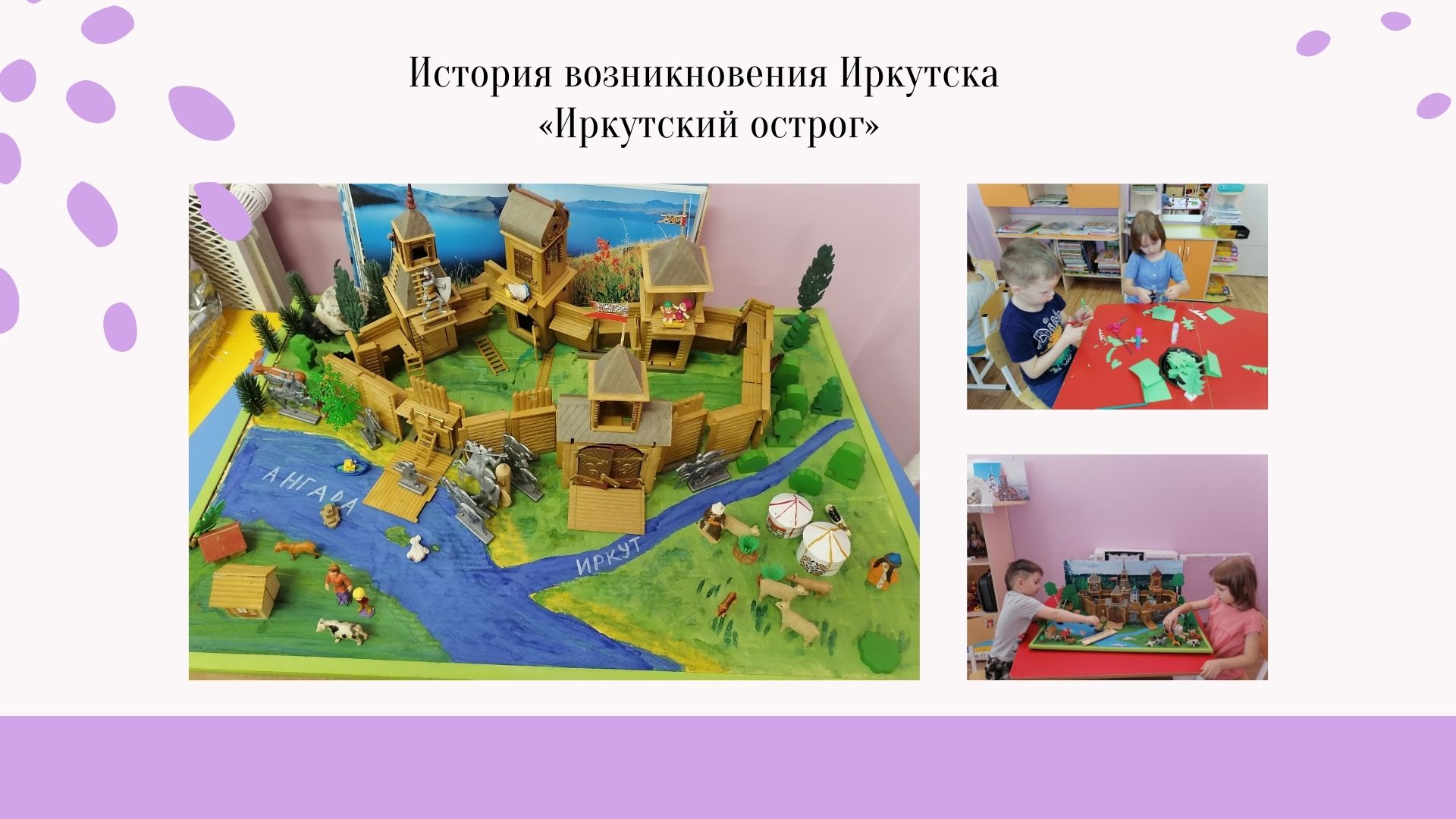 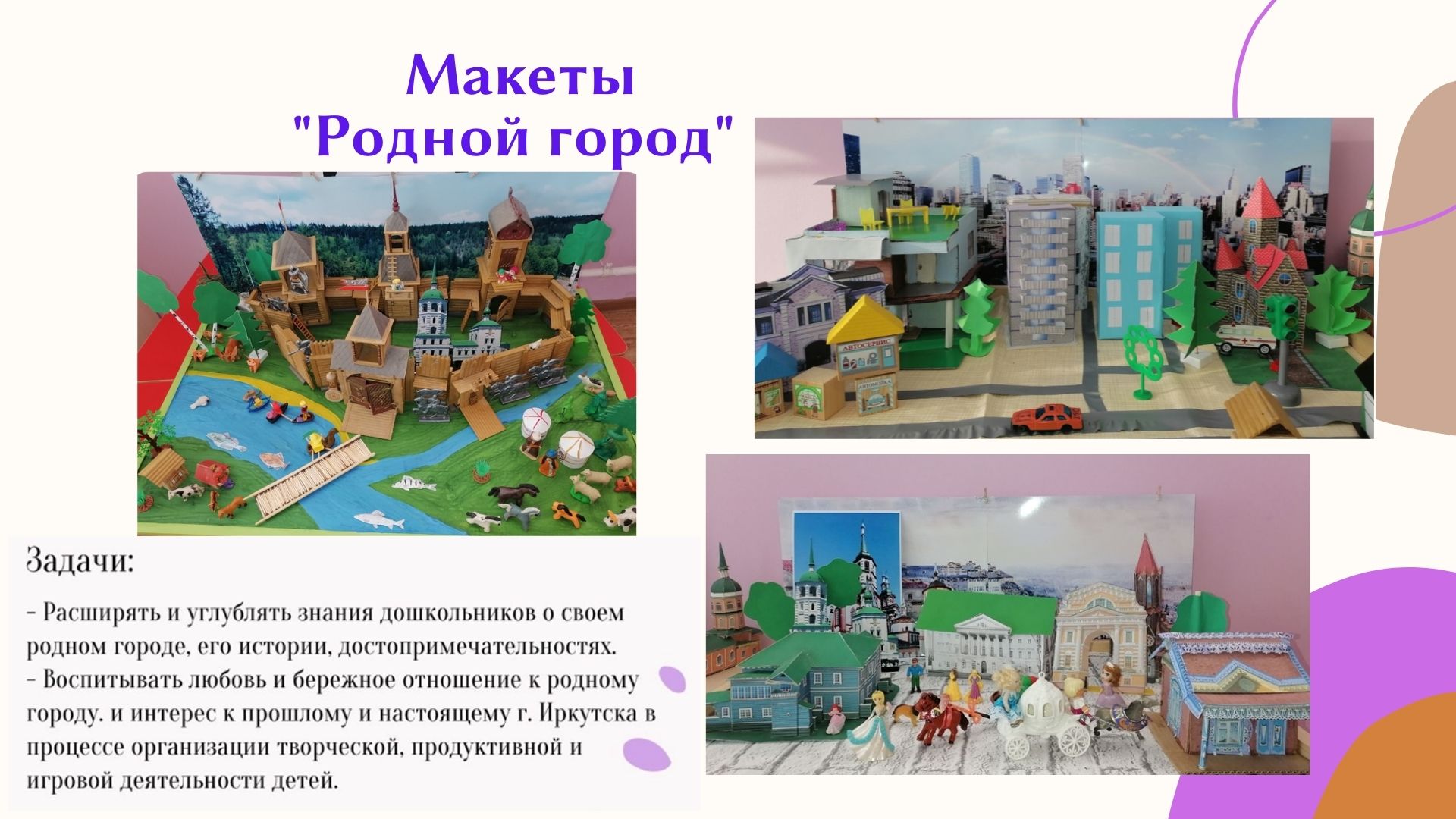 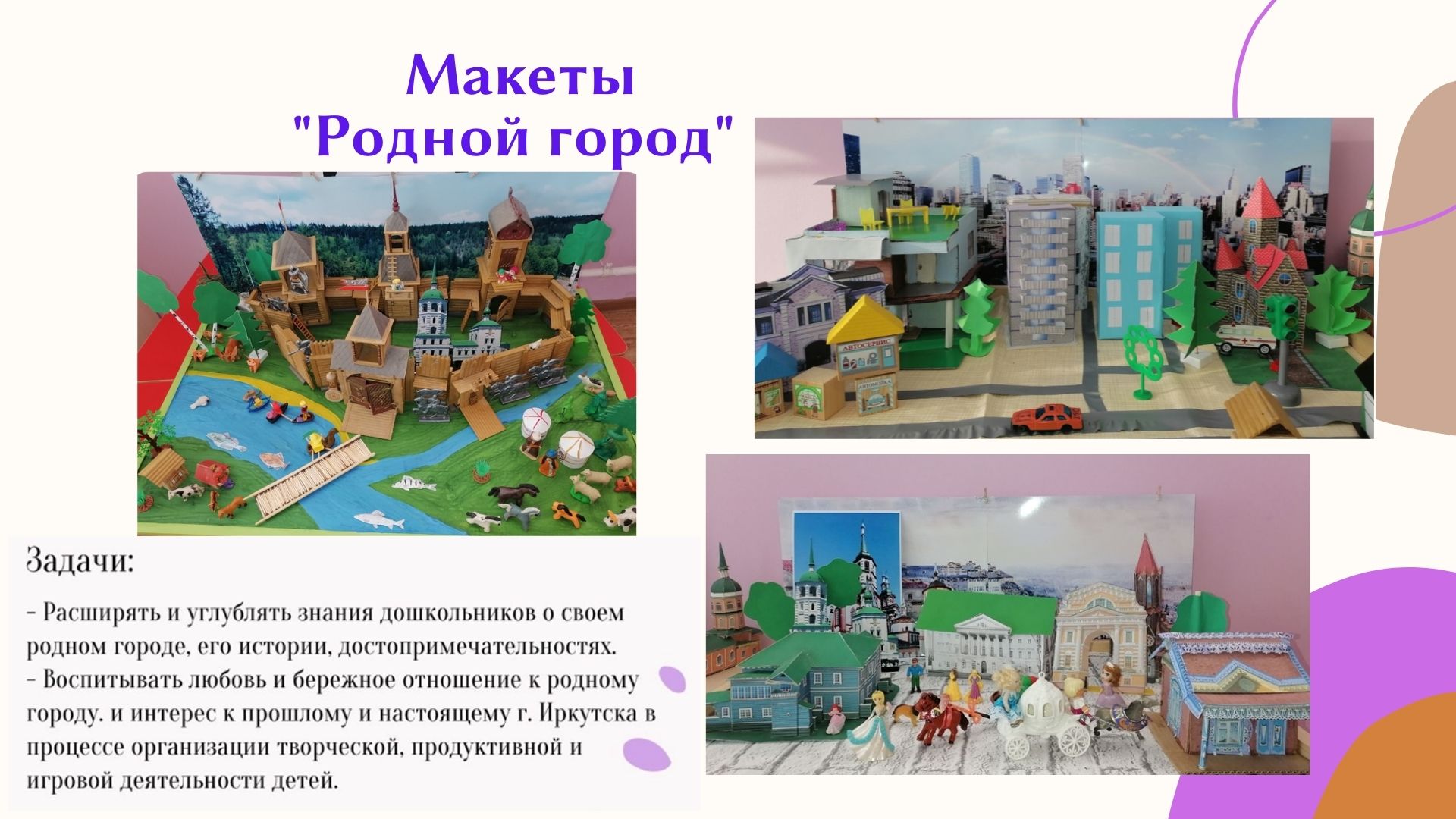 «Современный Иркутск»
«Старинный город (18-19 век)»
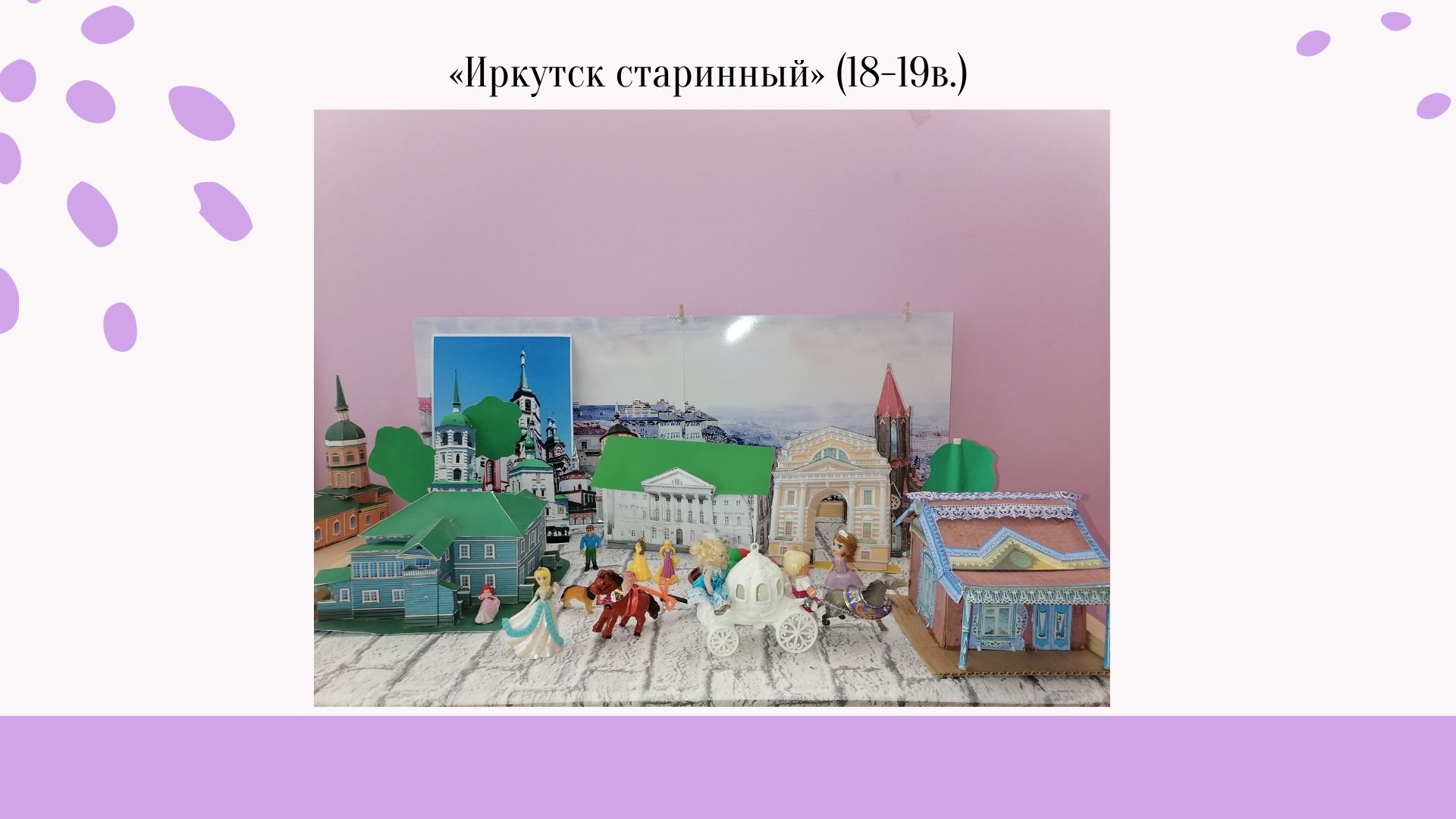 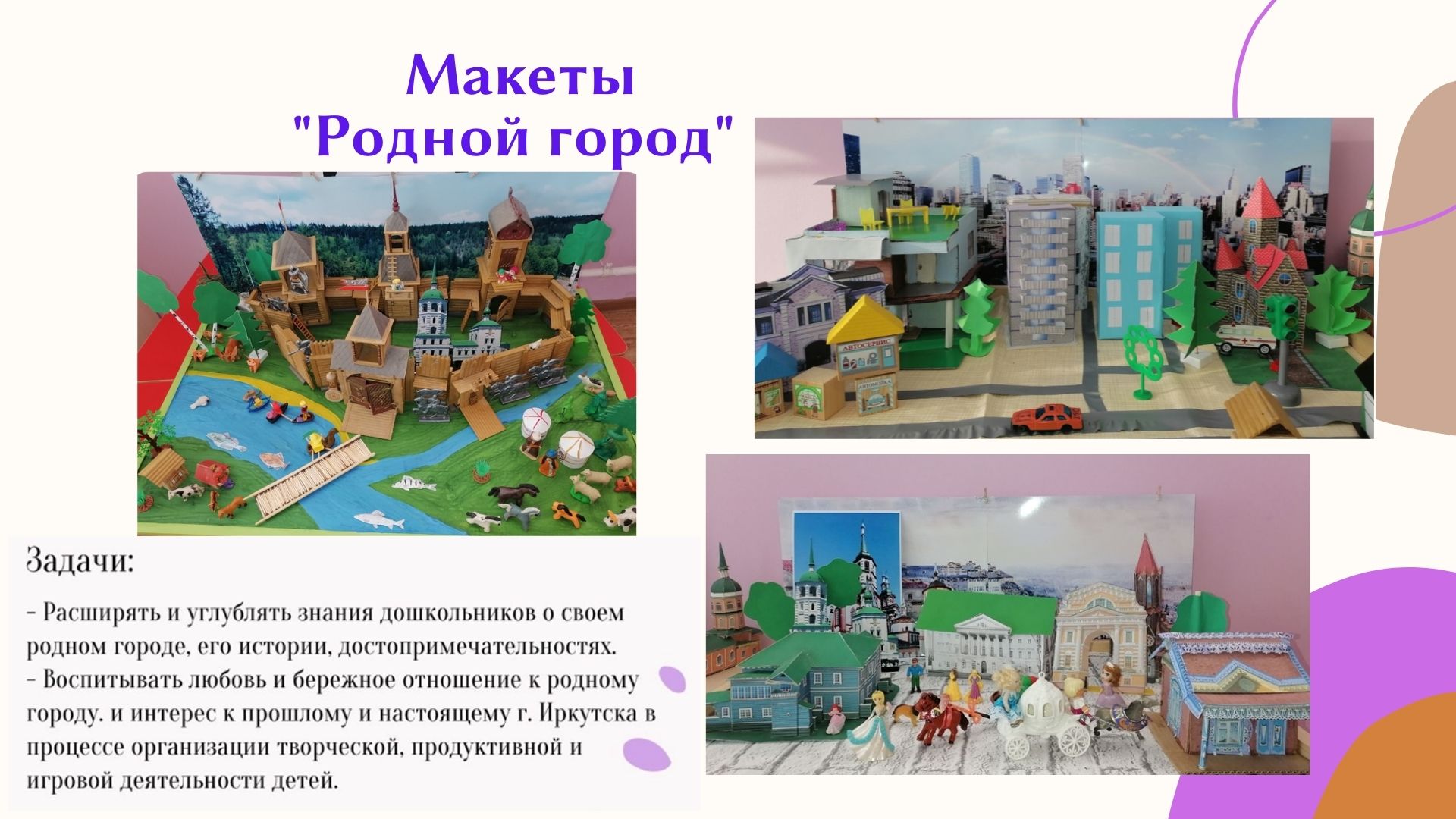 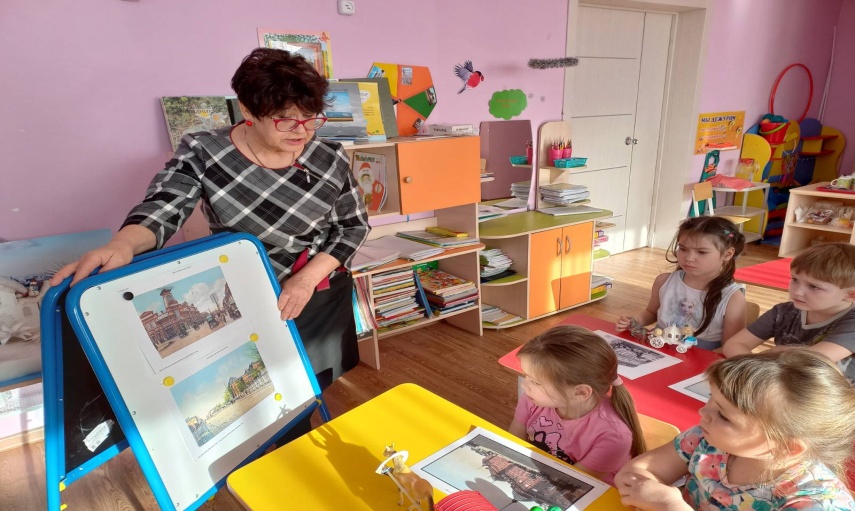 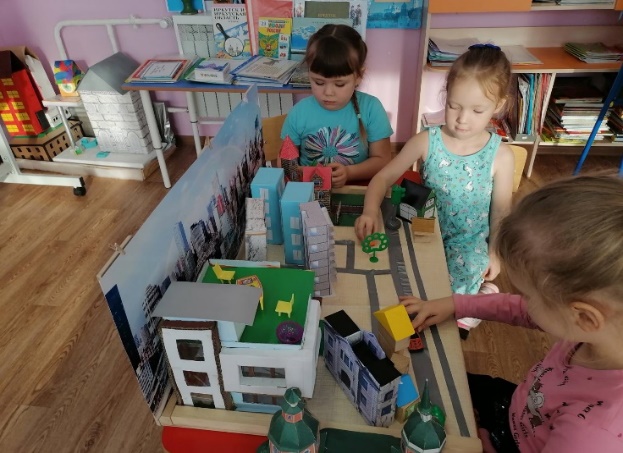 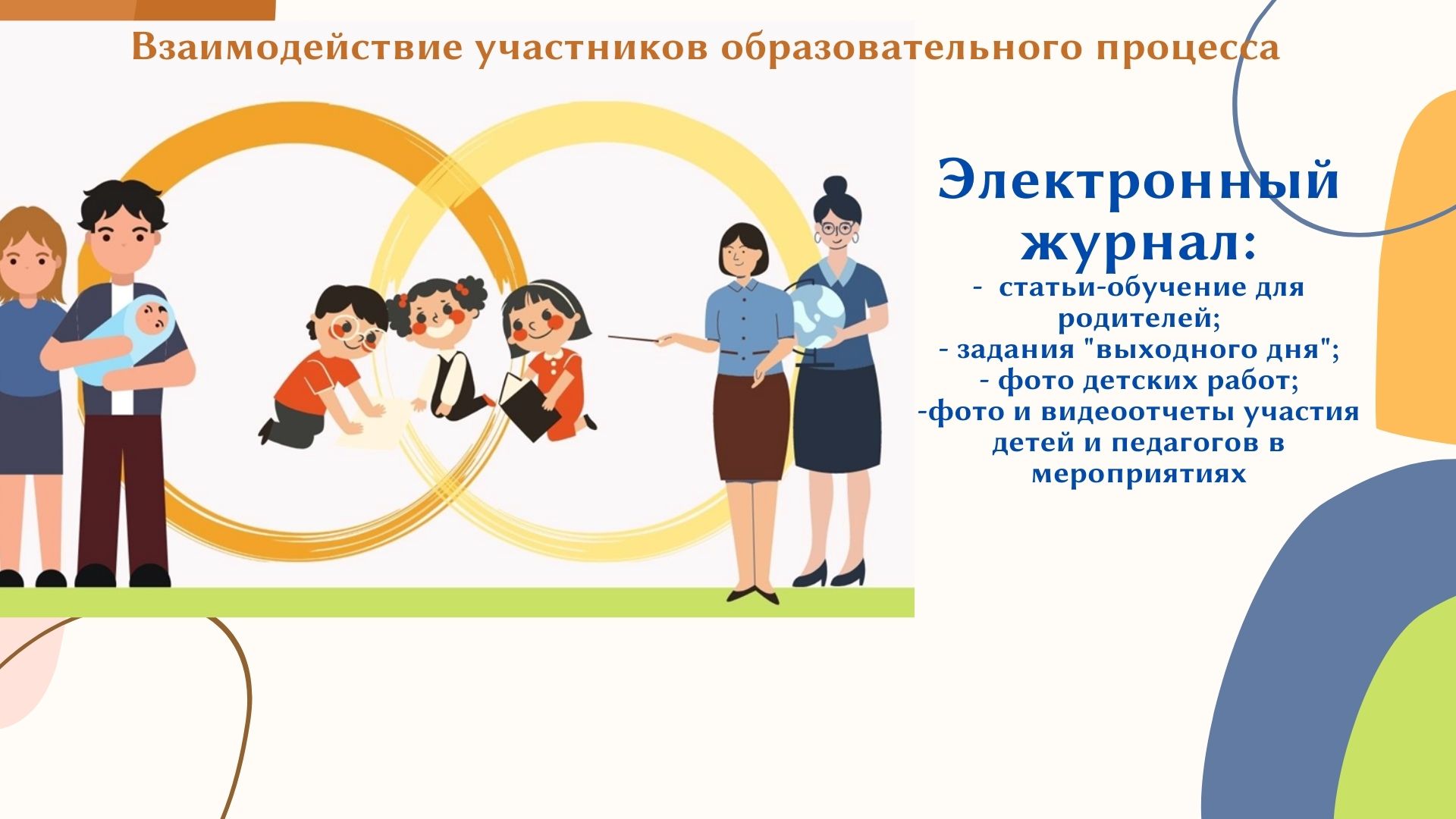 Результаты
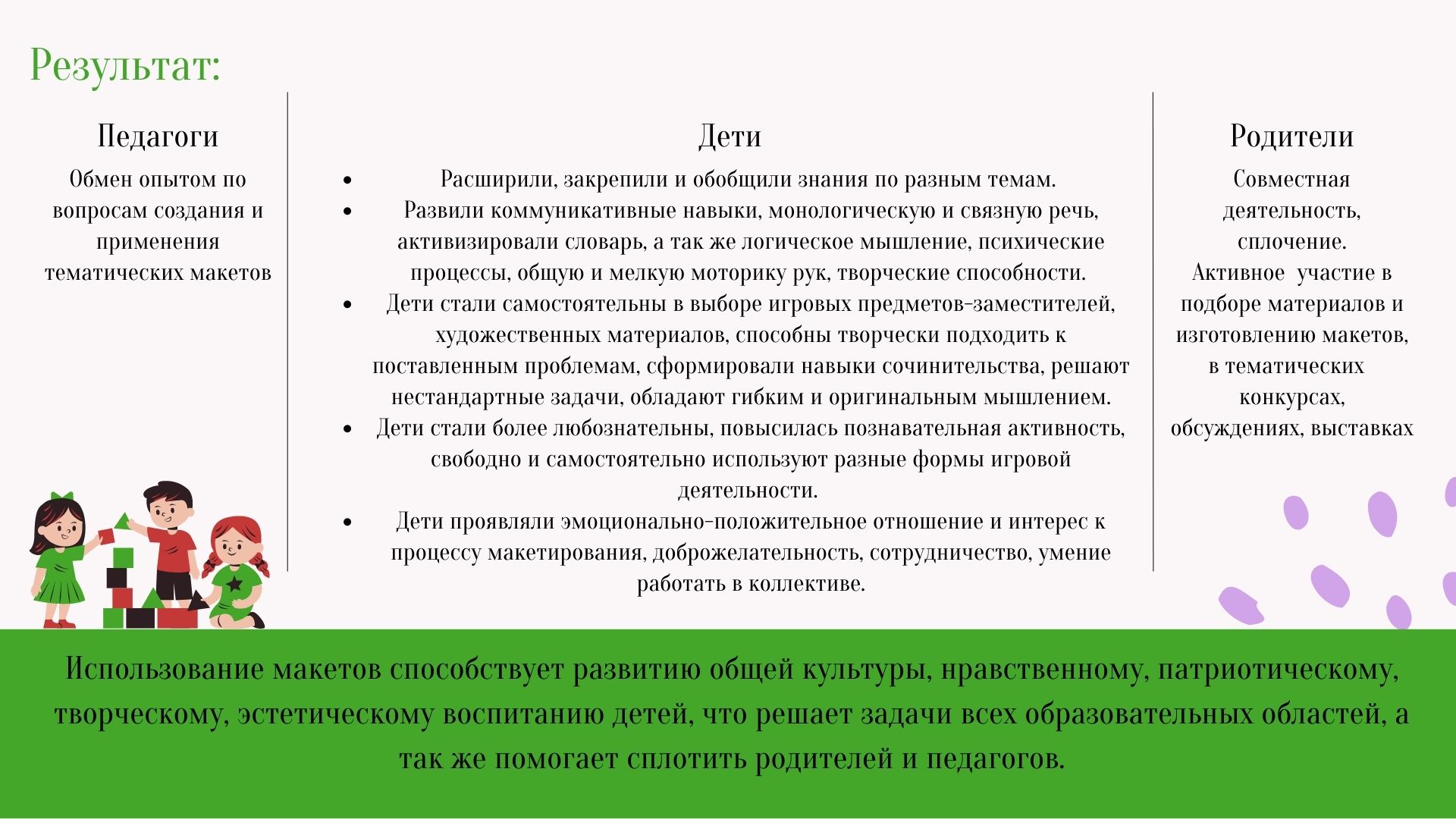 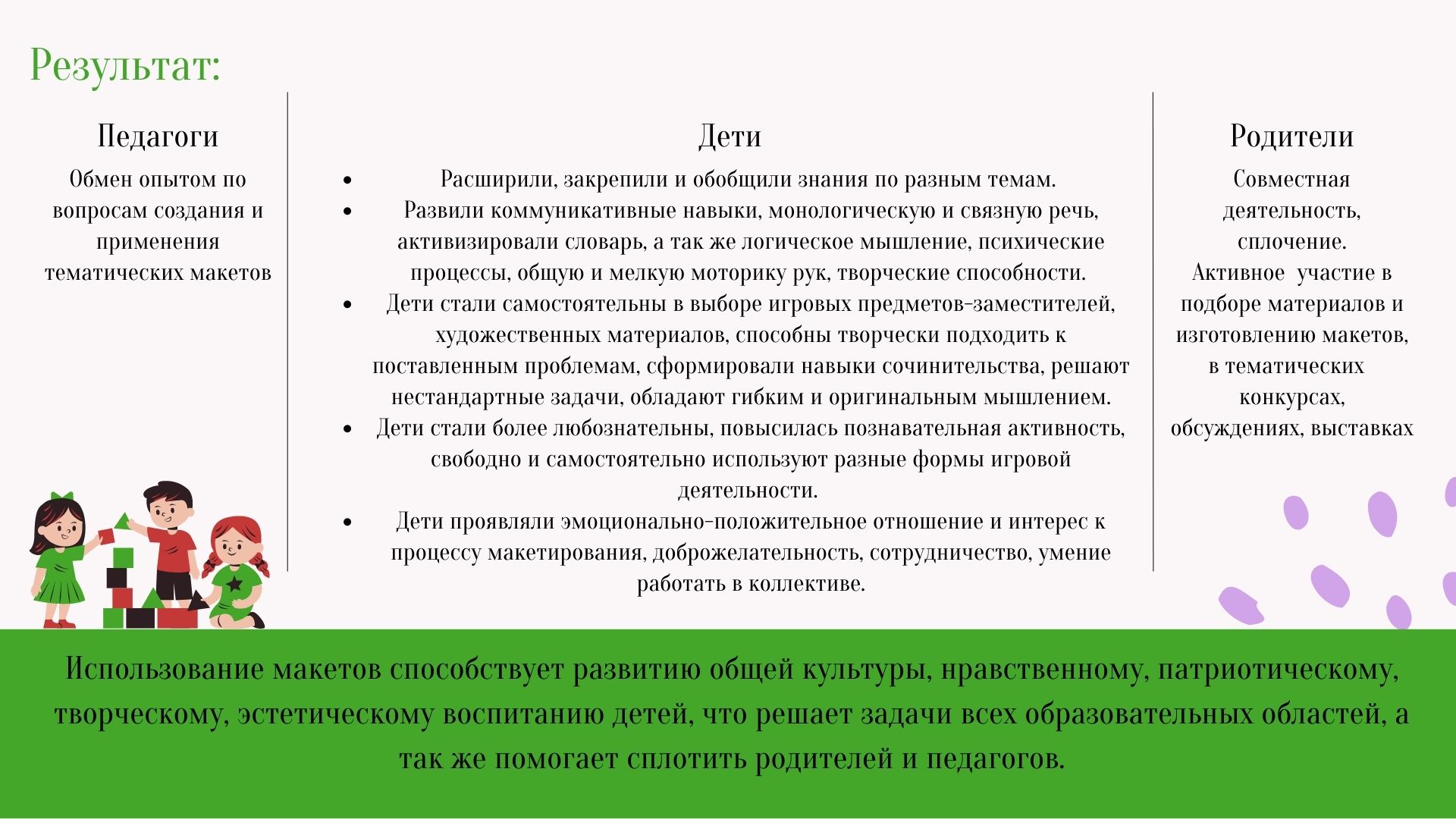 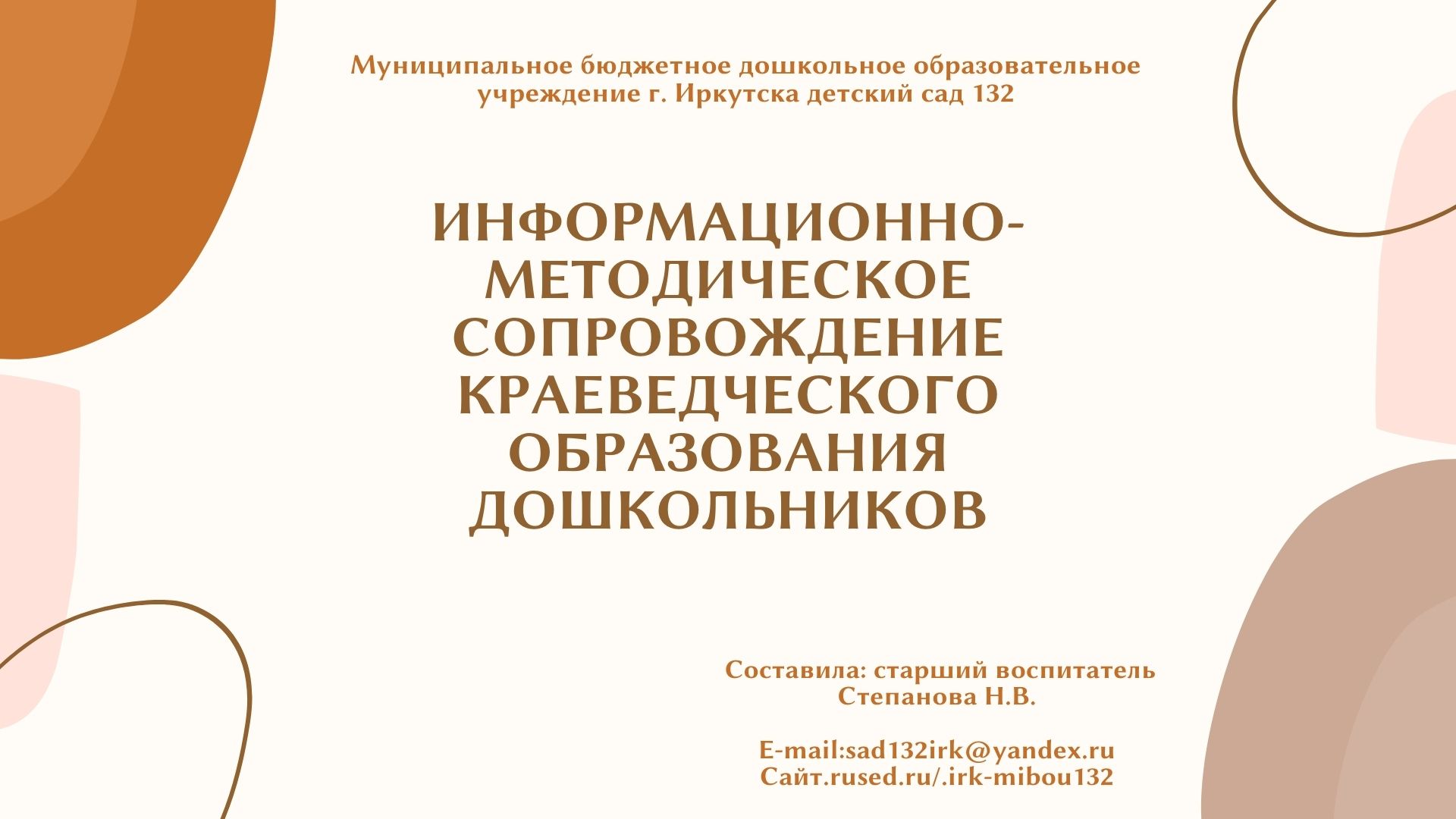 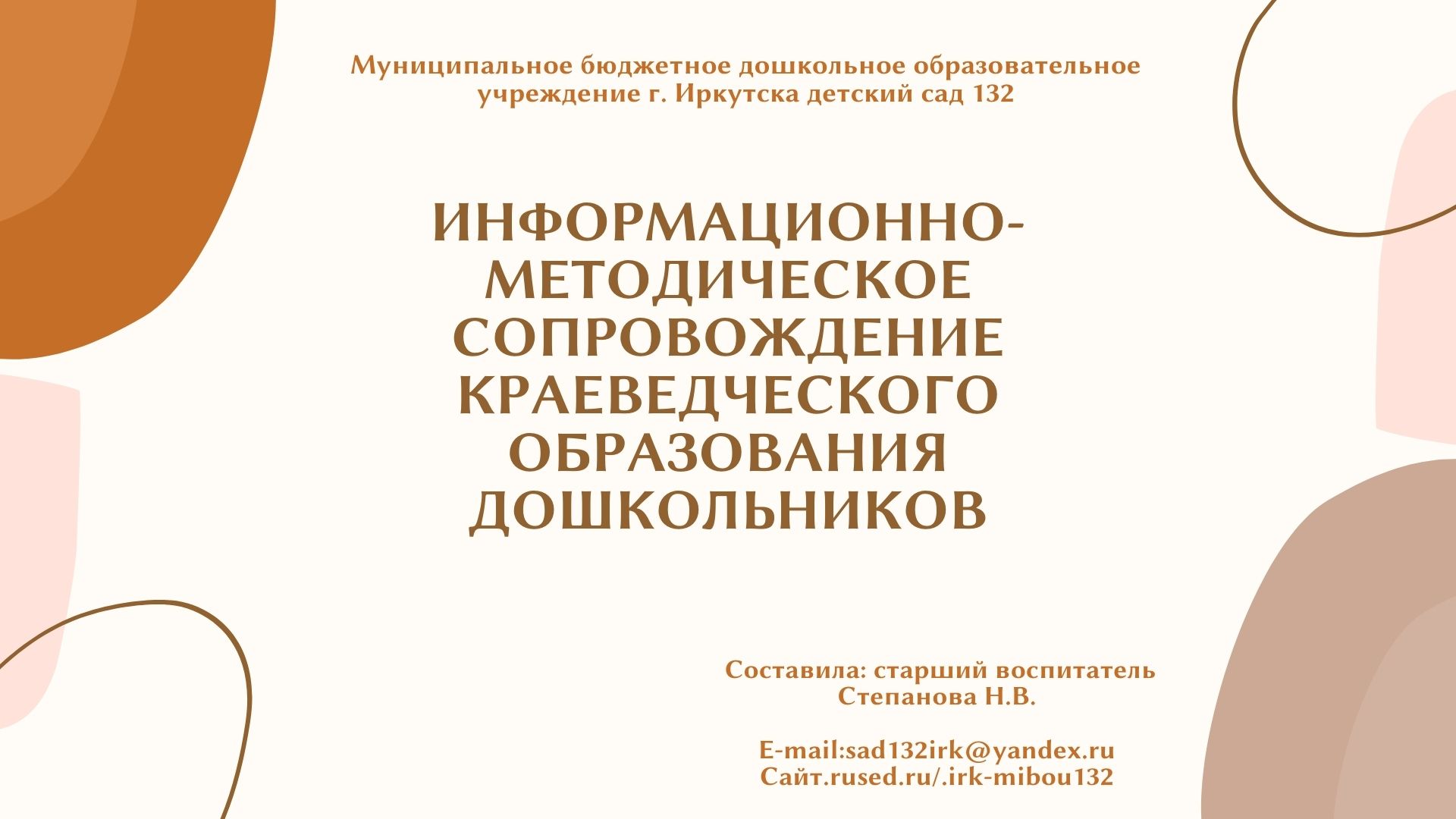 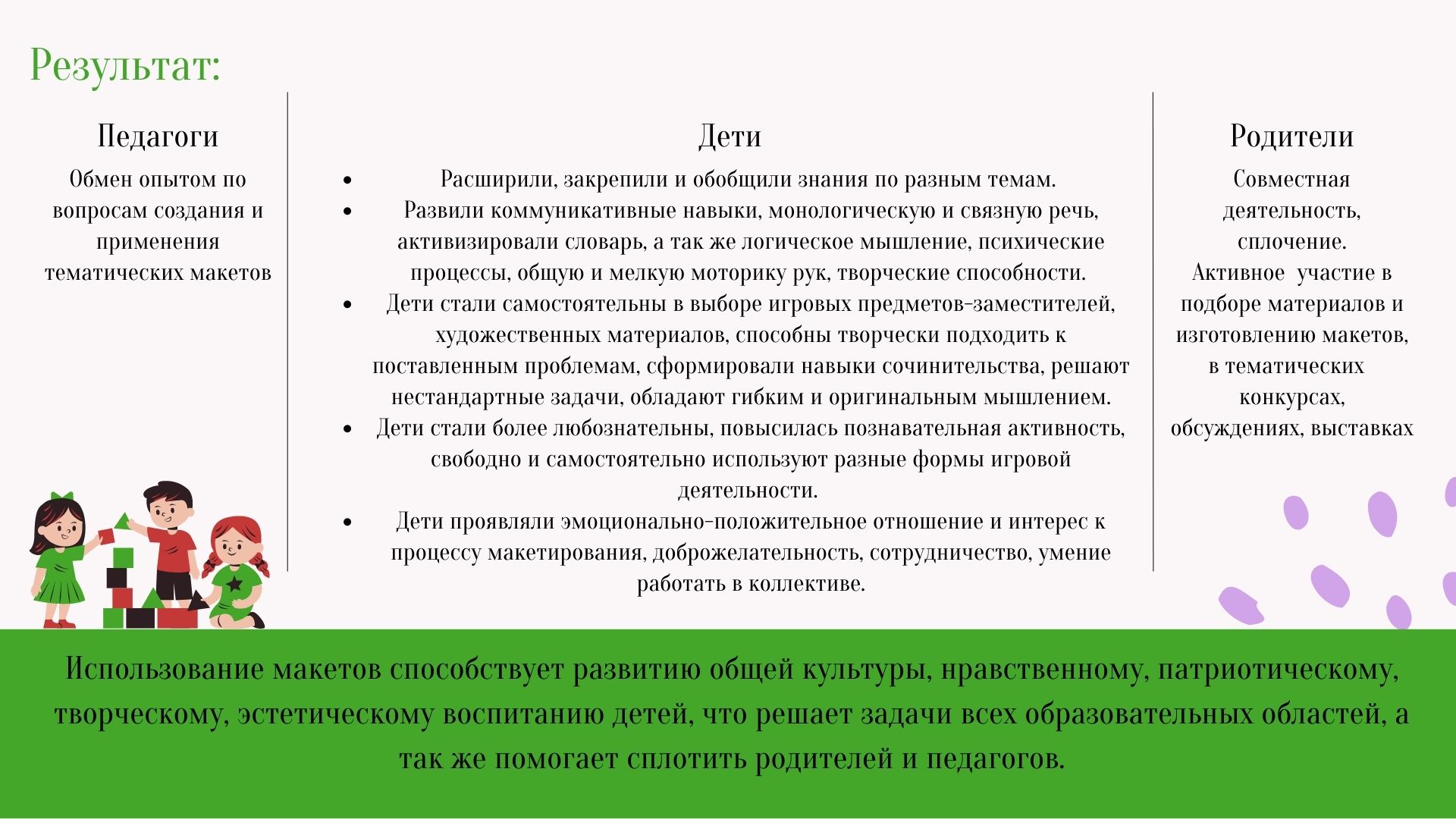 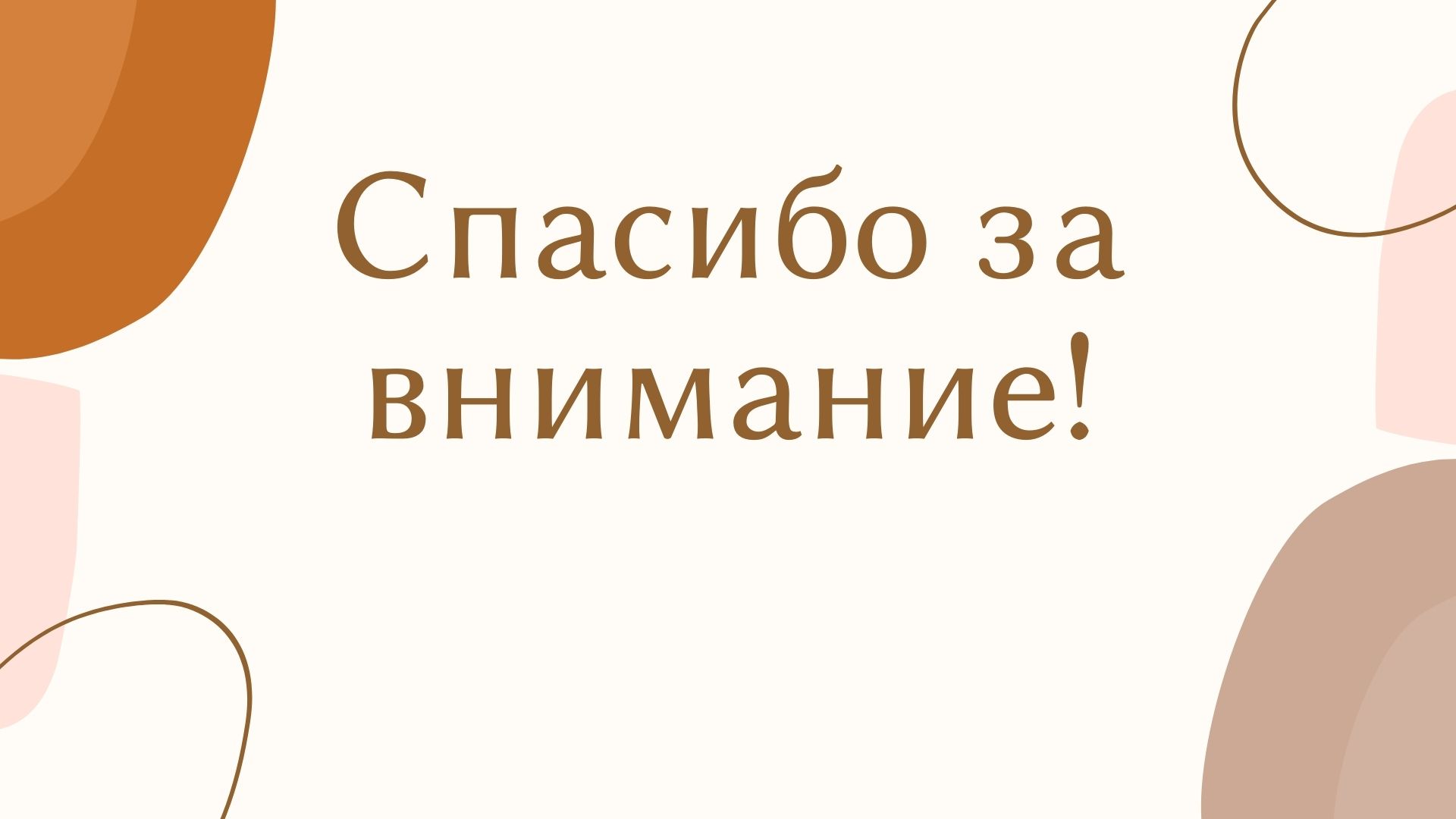